Виртуальная выставка архивных документов личных фондов Еромасова В.П. и Осиповой Р.И., связанных с историей великой отечественной войны 1941-1945 гг.
Еромасов Владимир Павлович
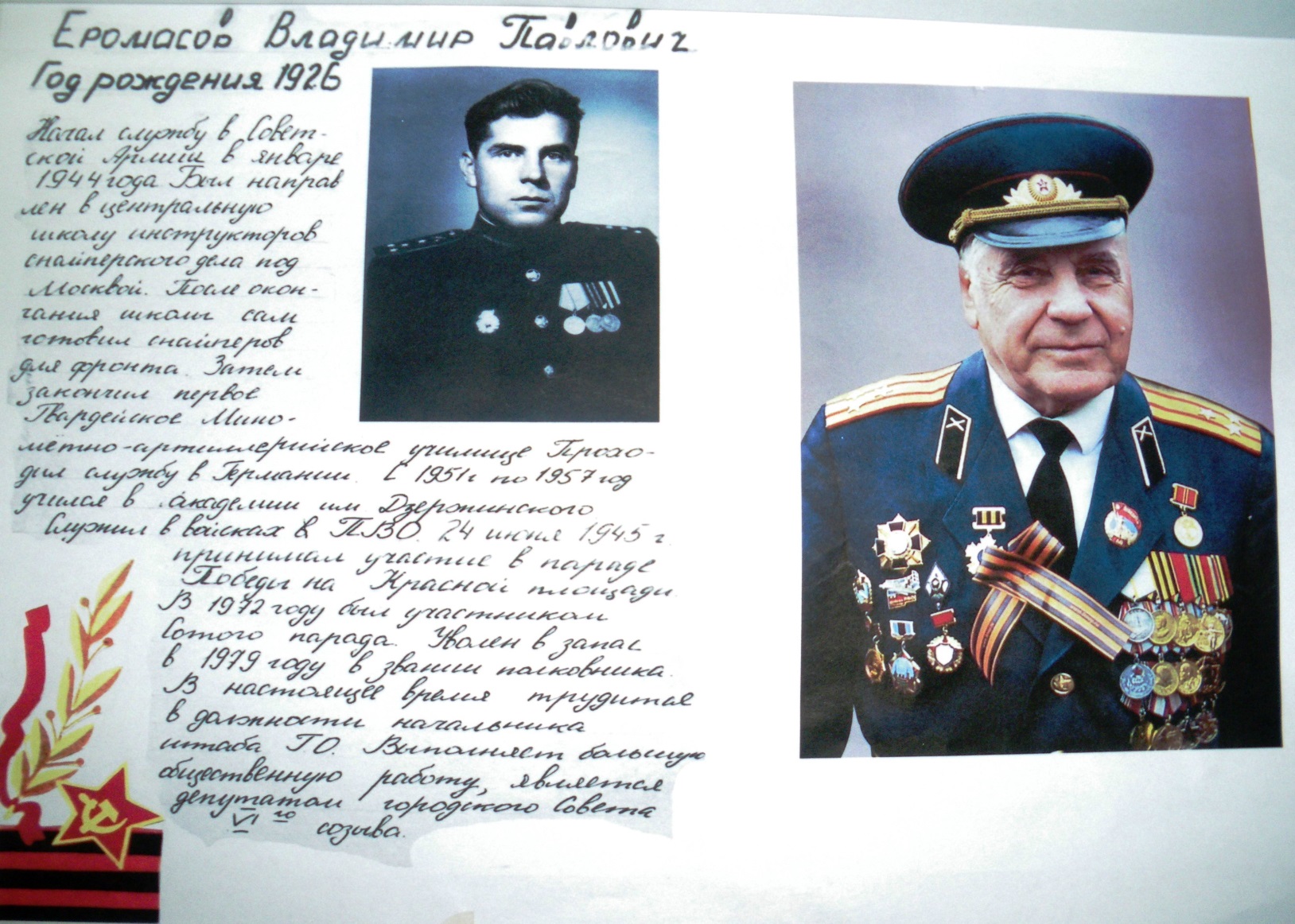 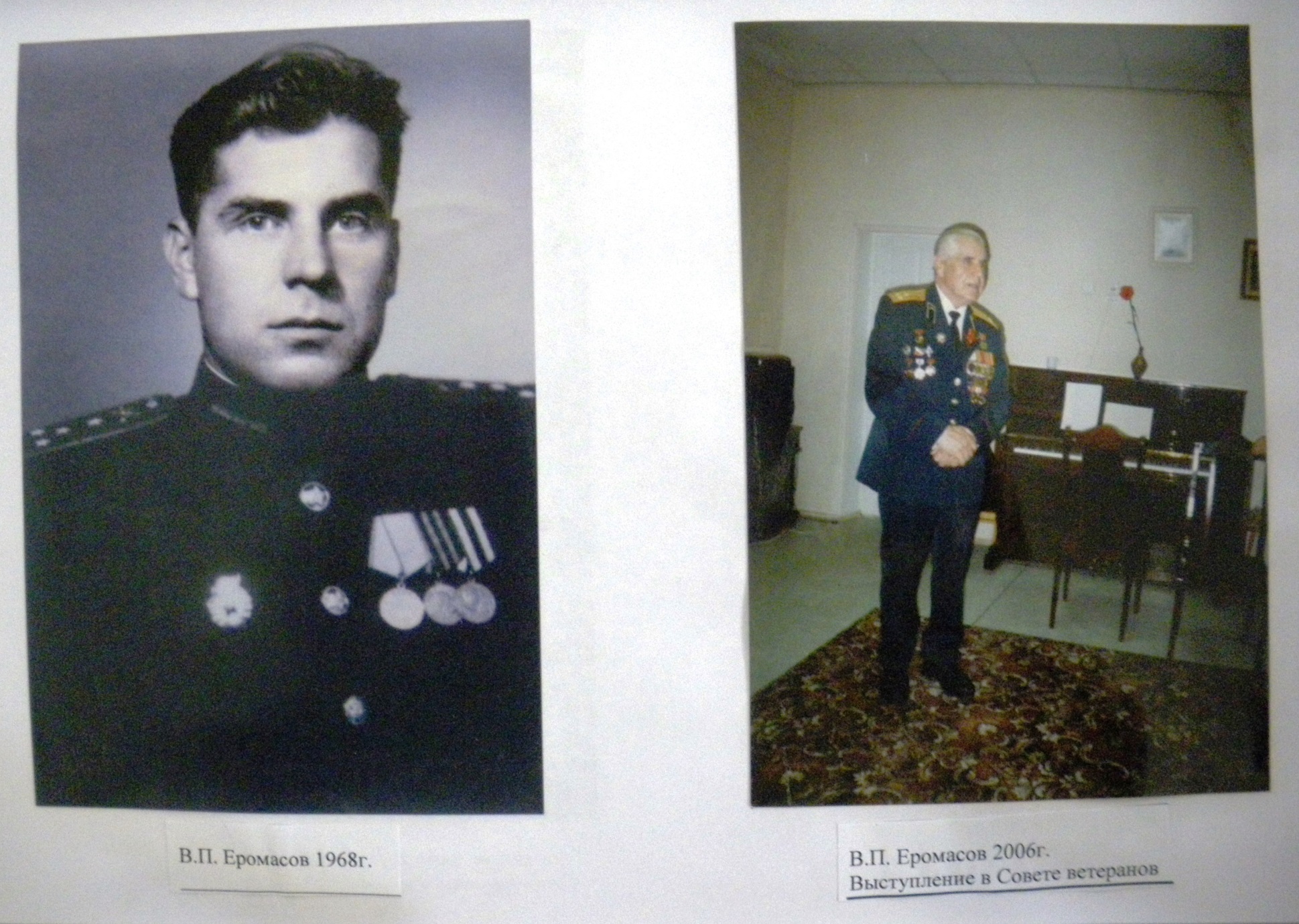 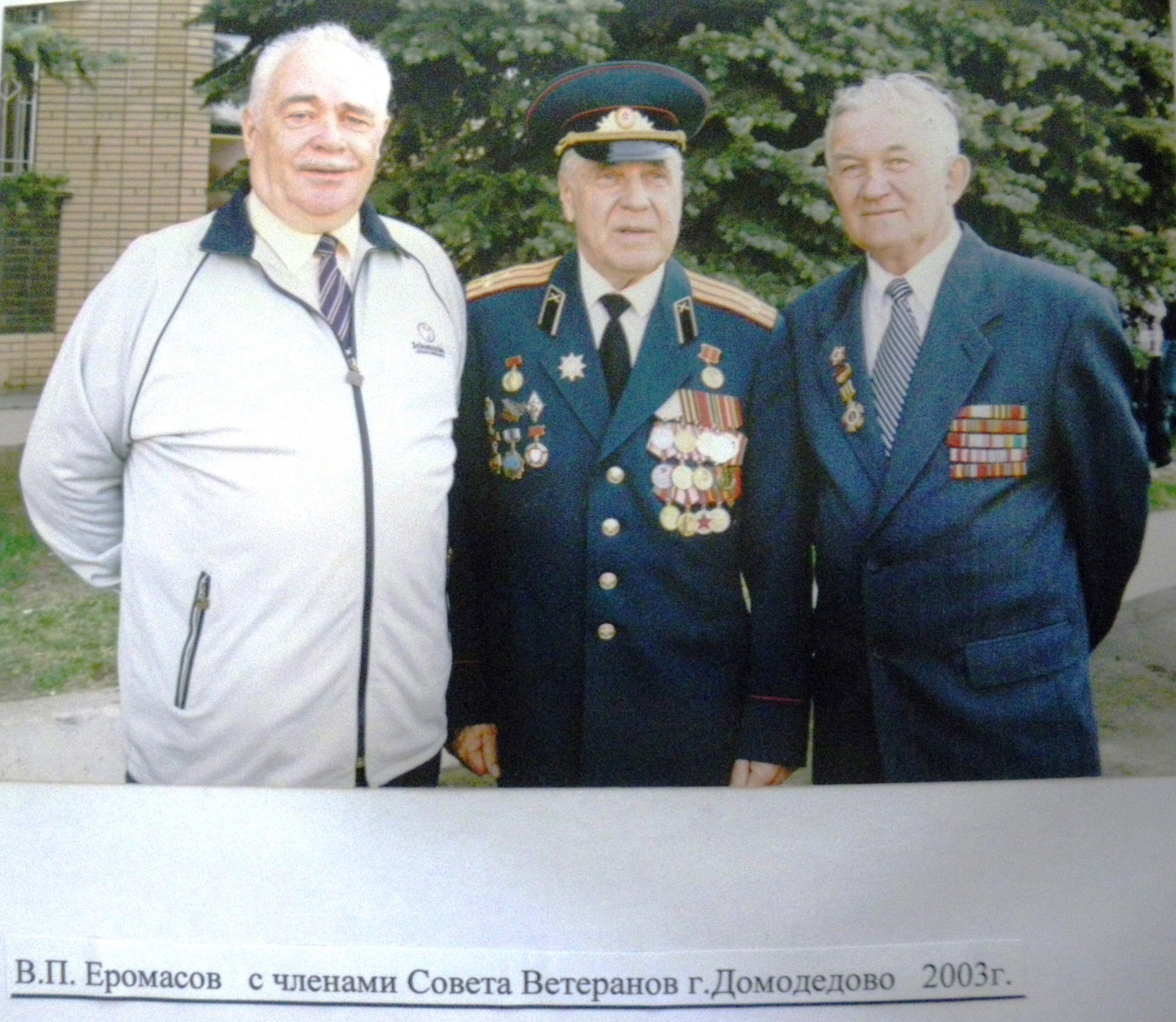 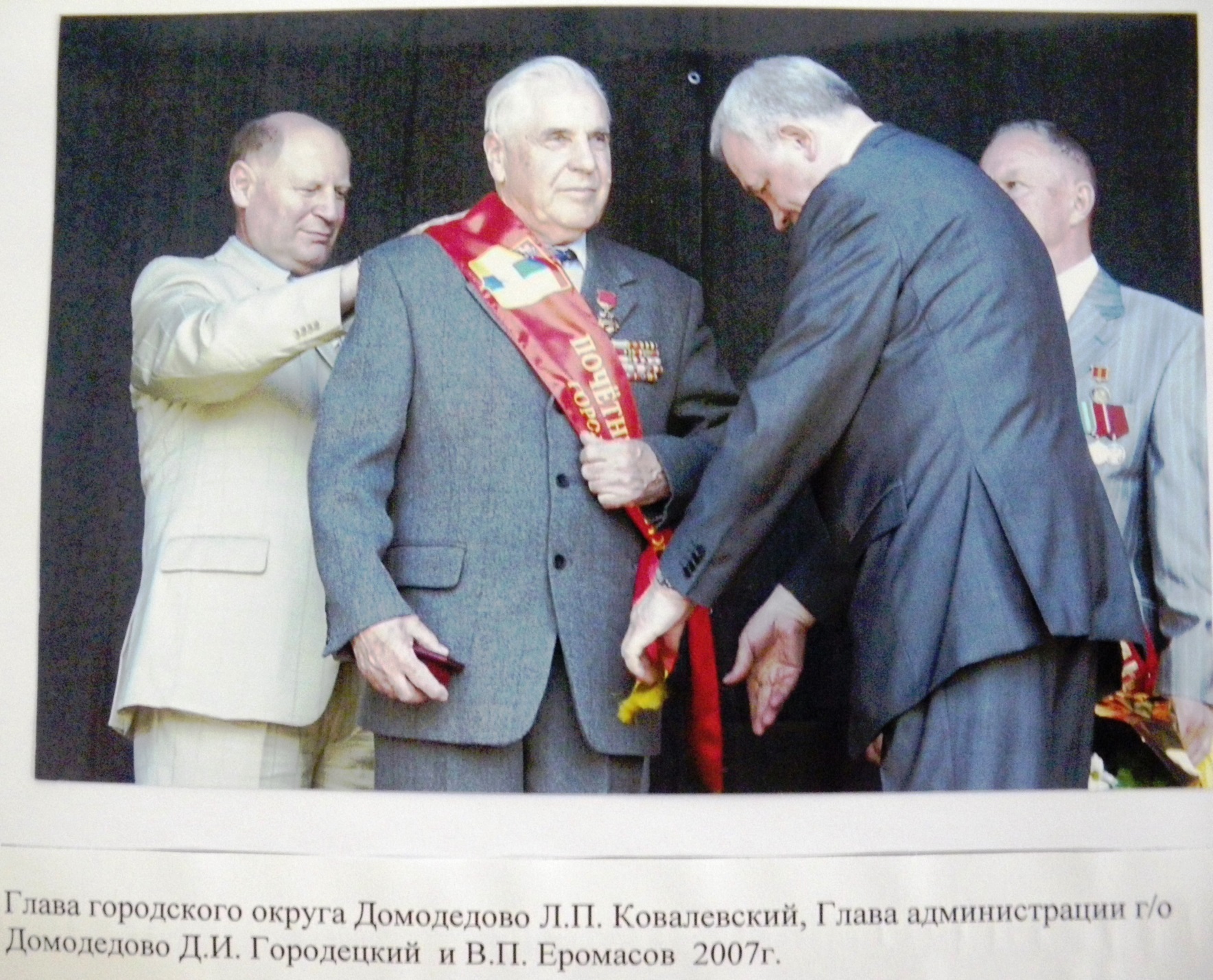 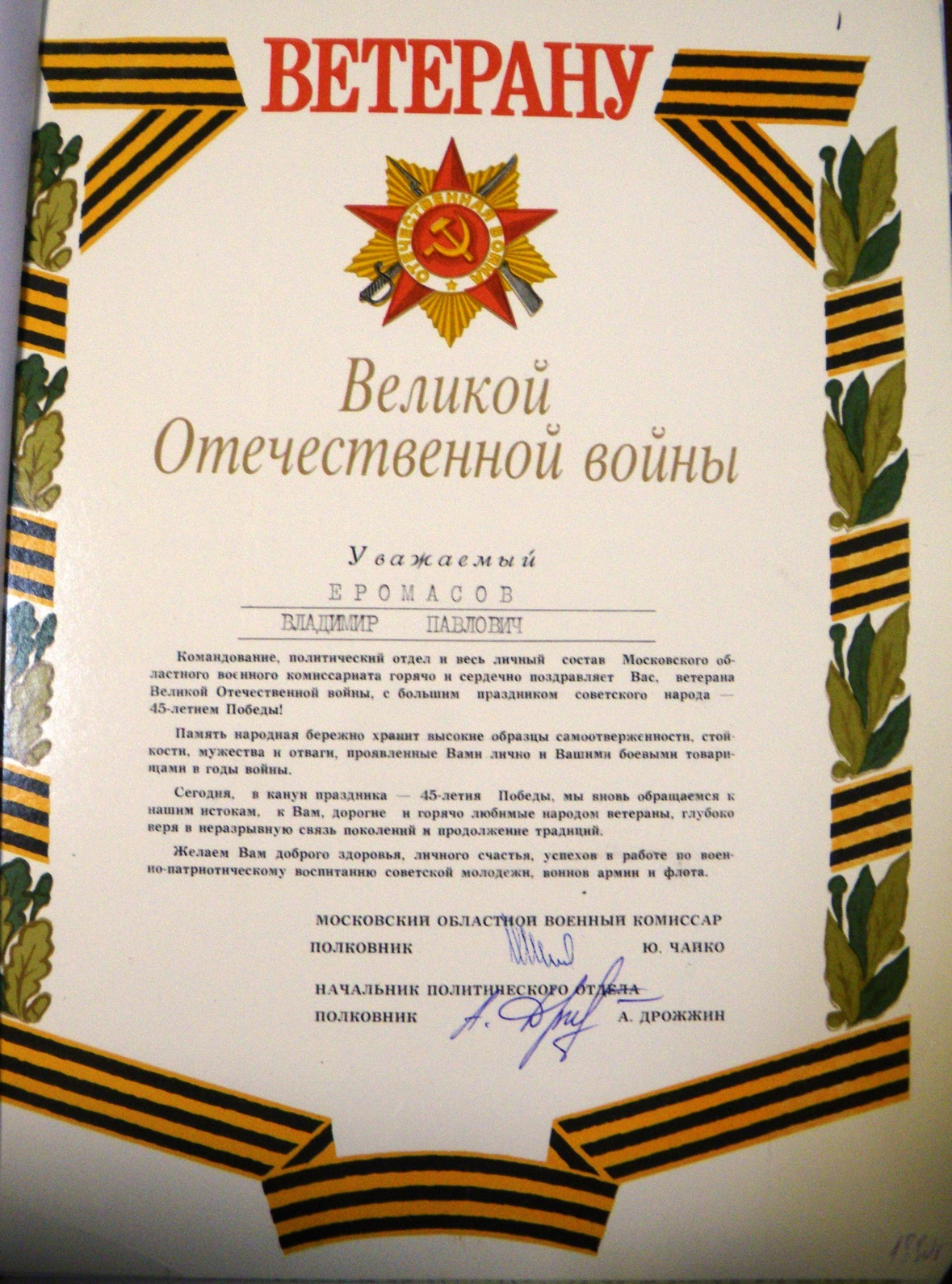 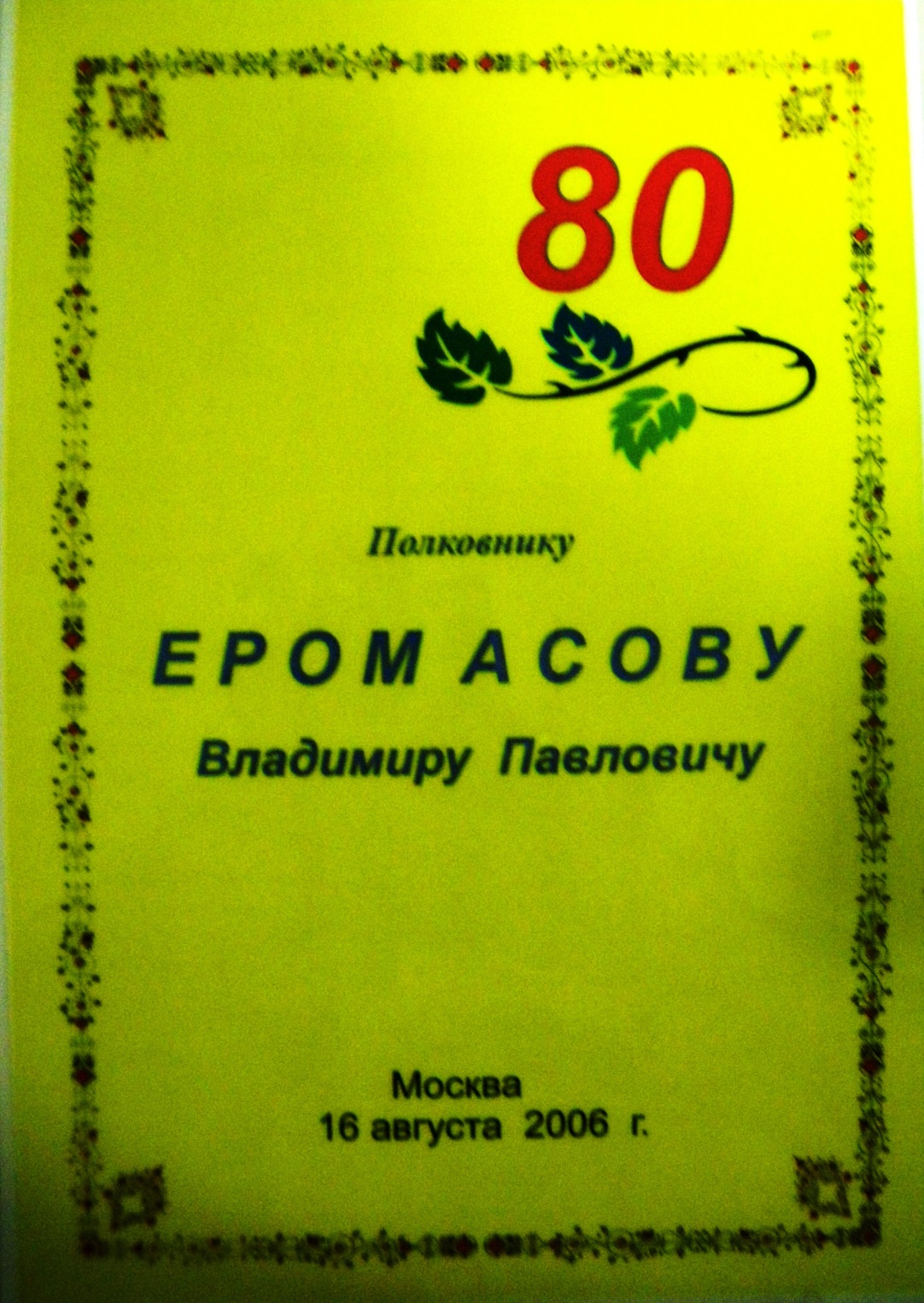 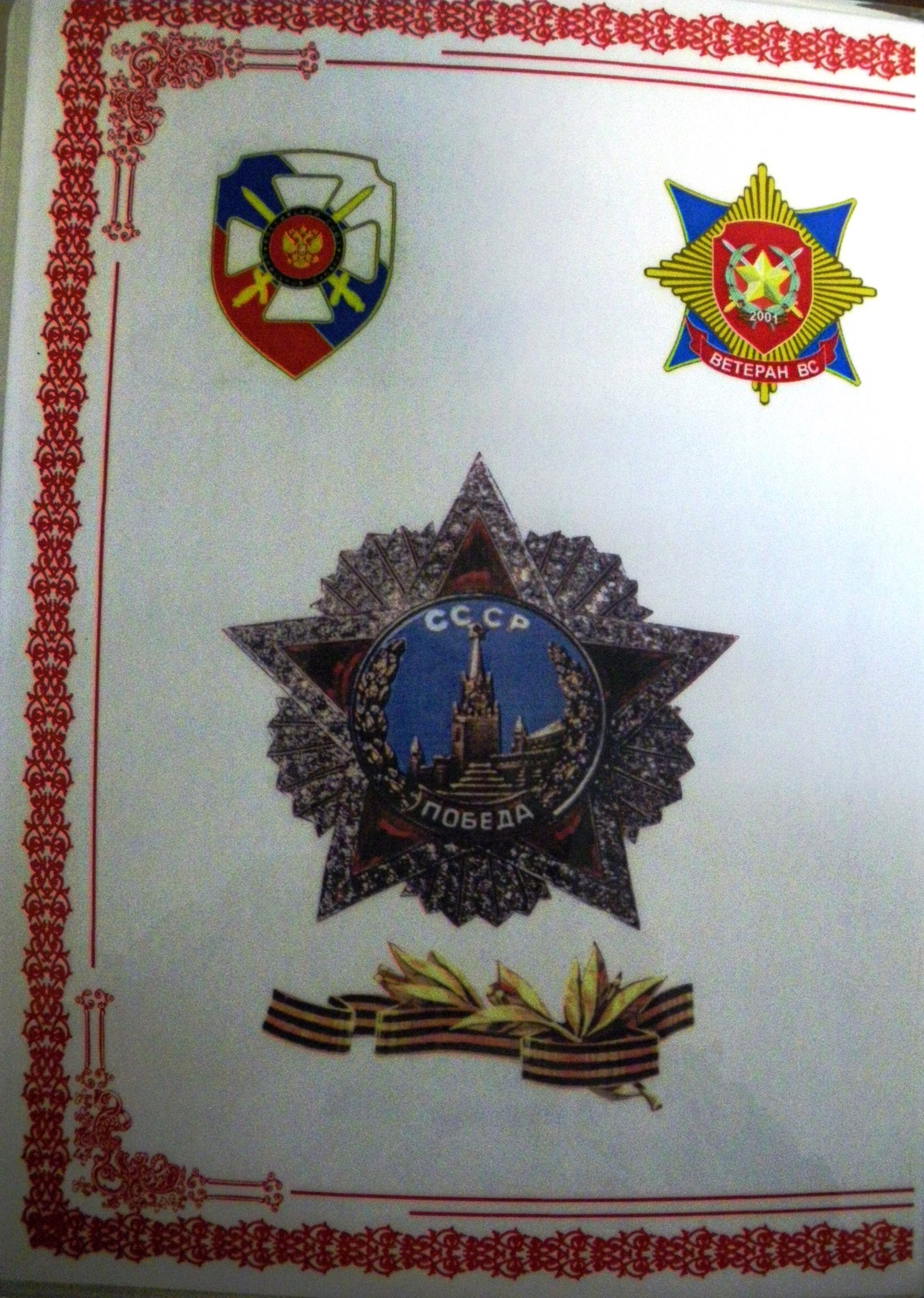 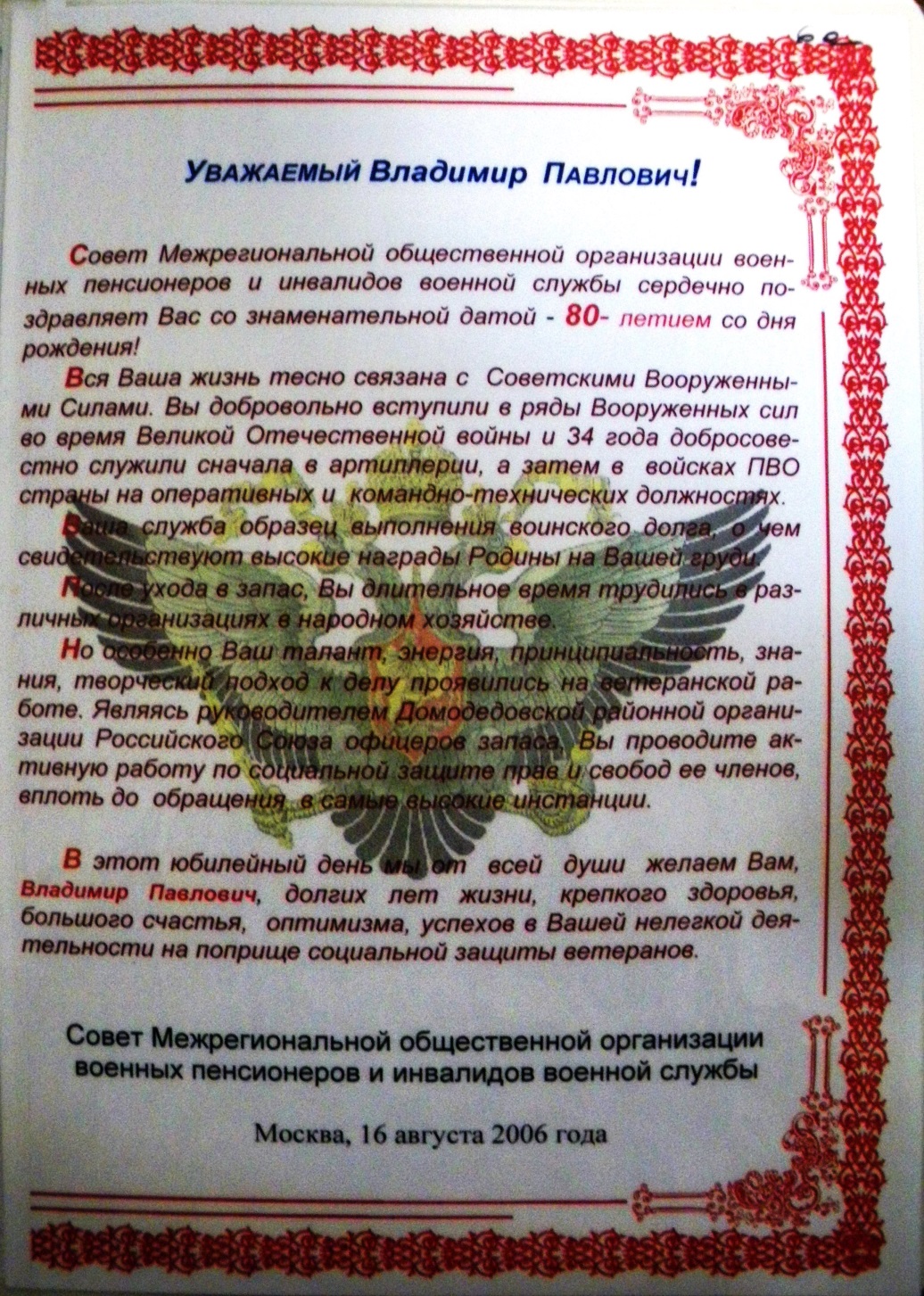 Осипова Римма Ивановна
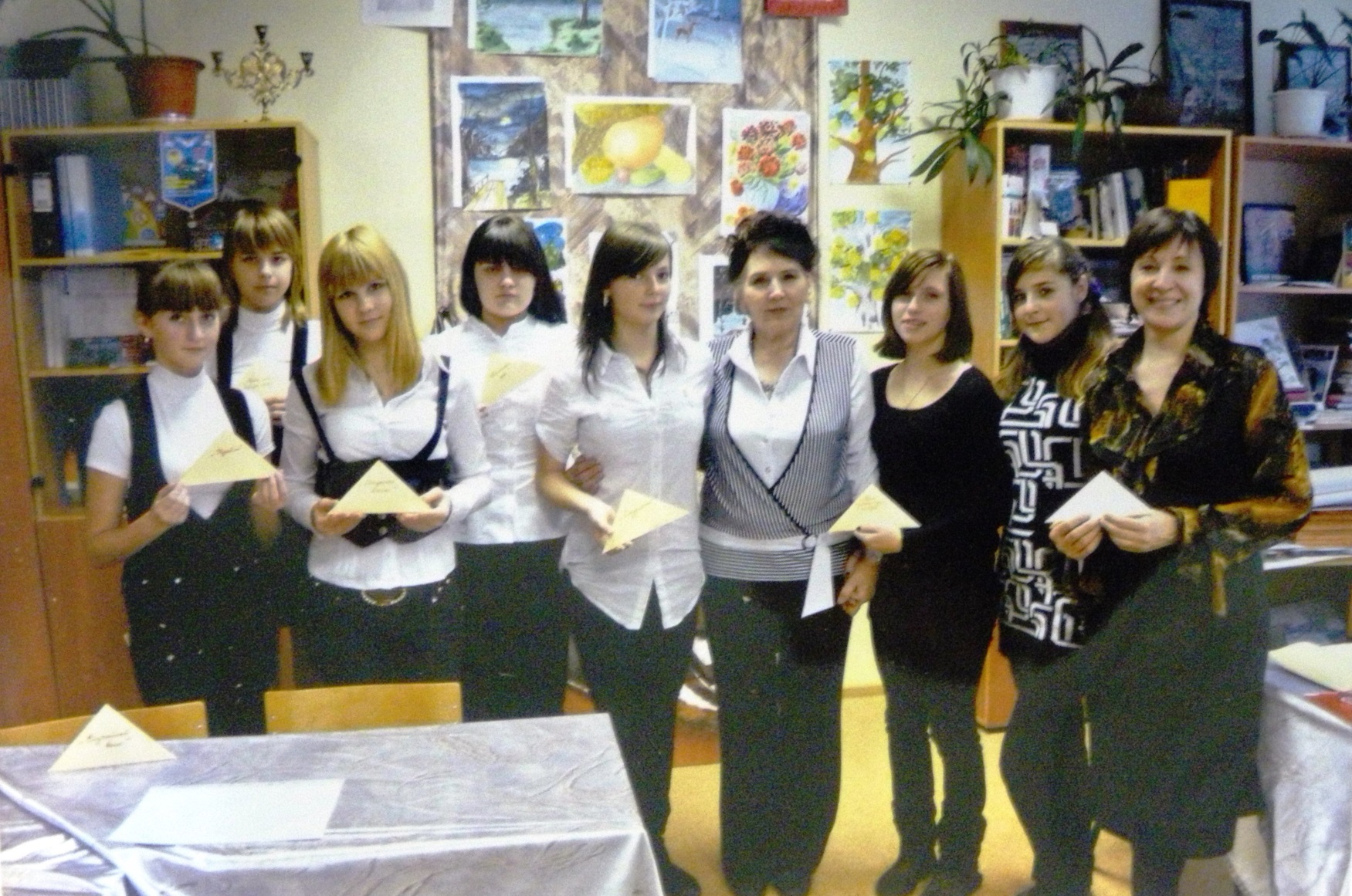 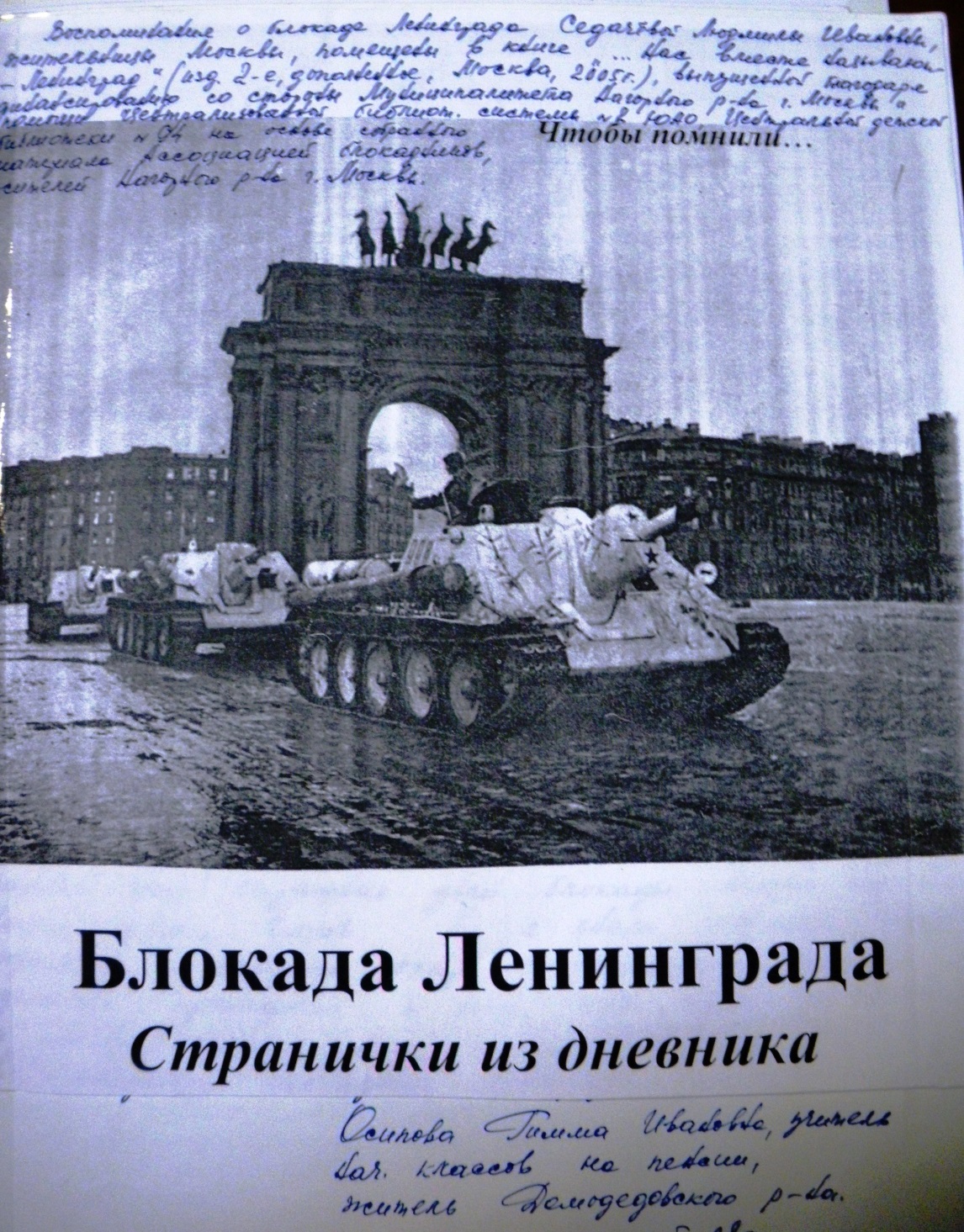 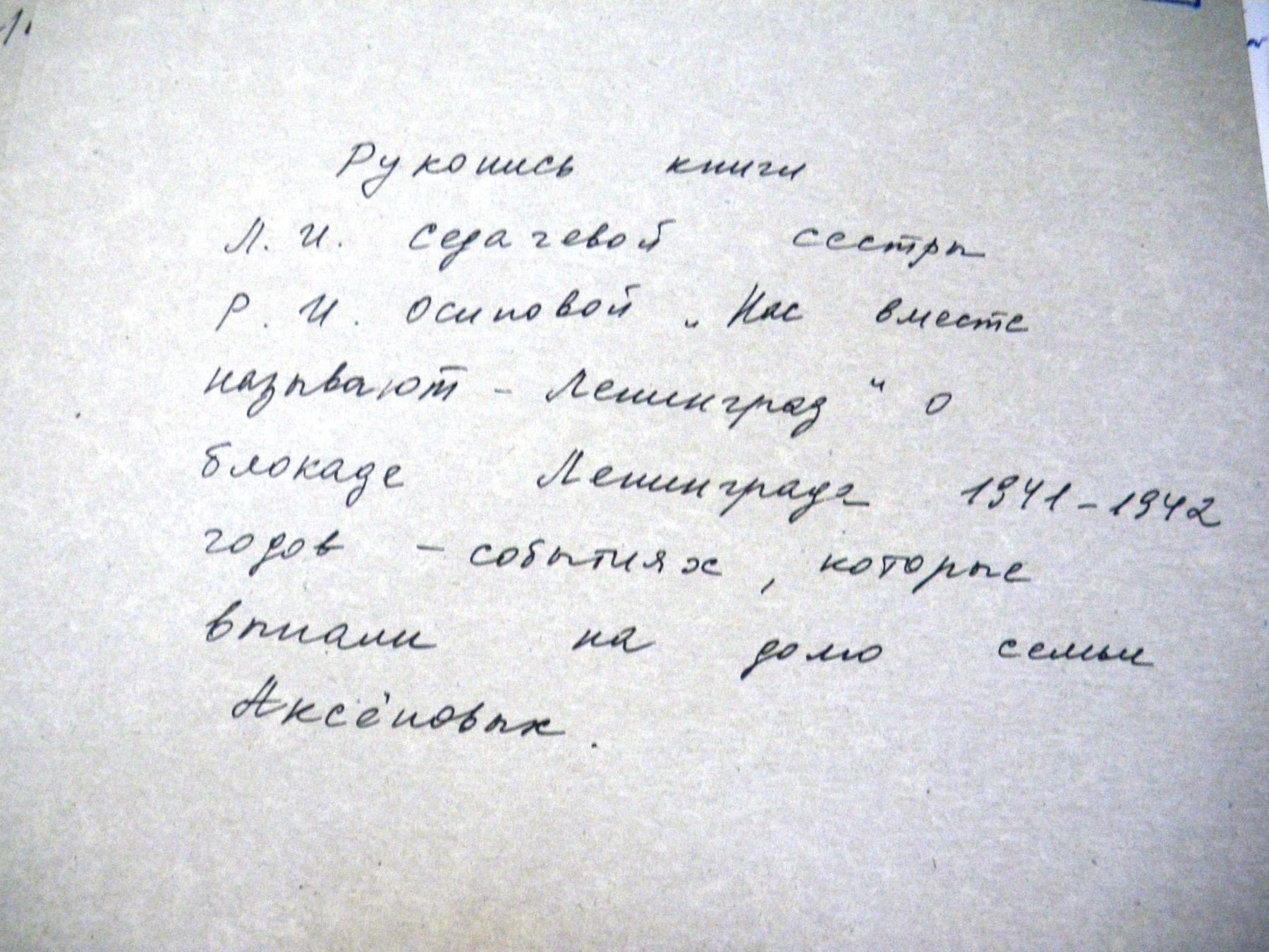 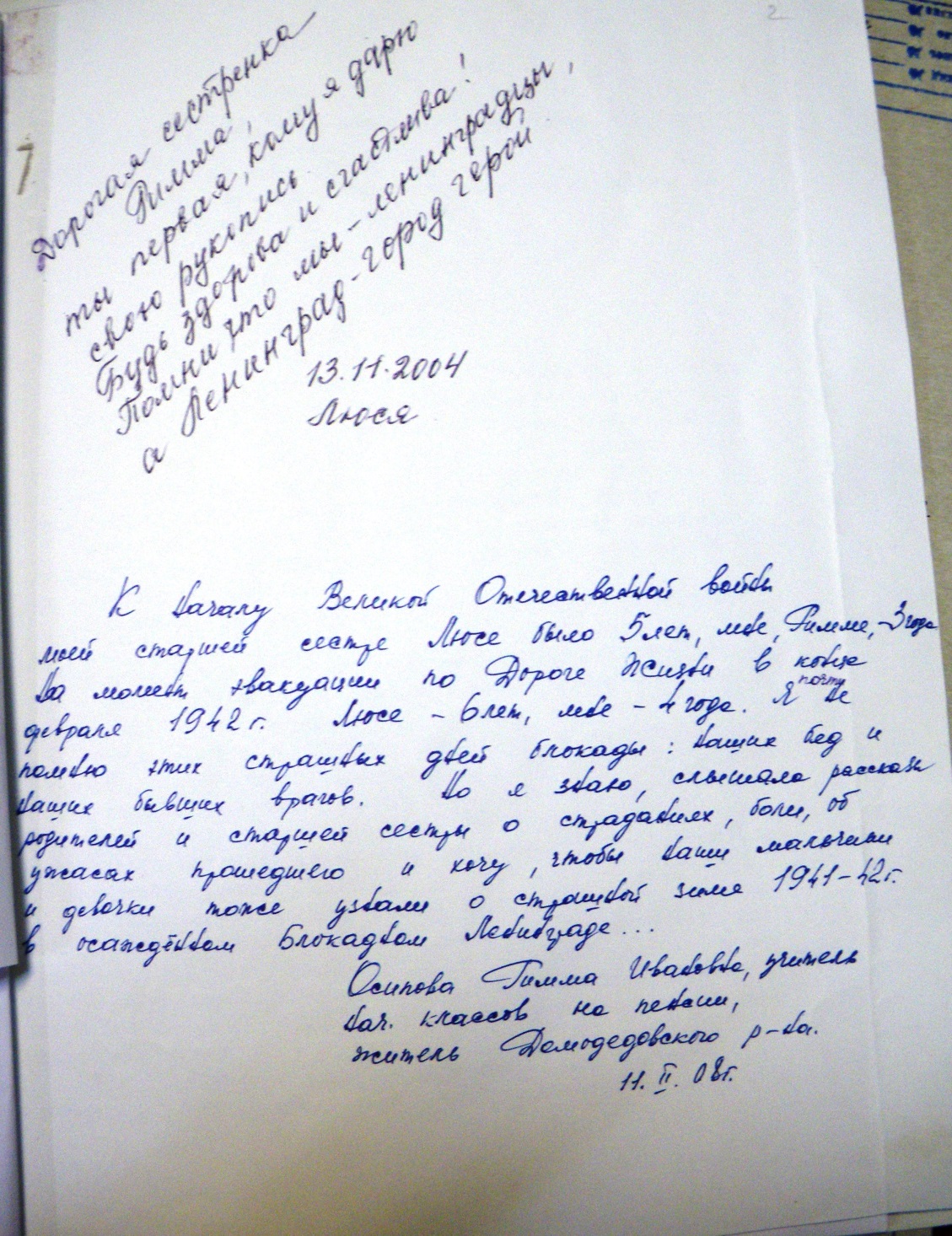 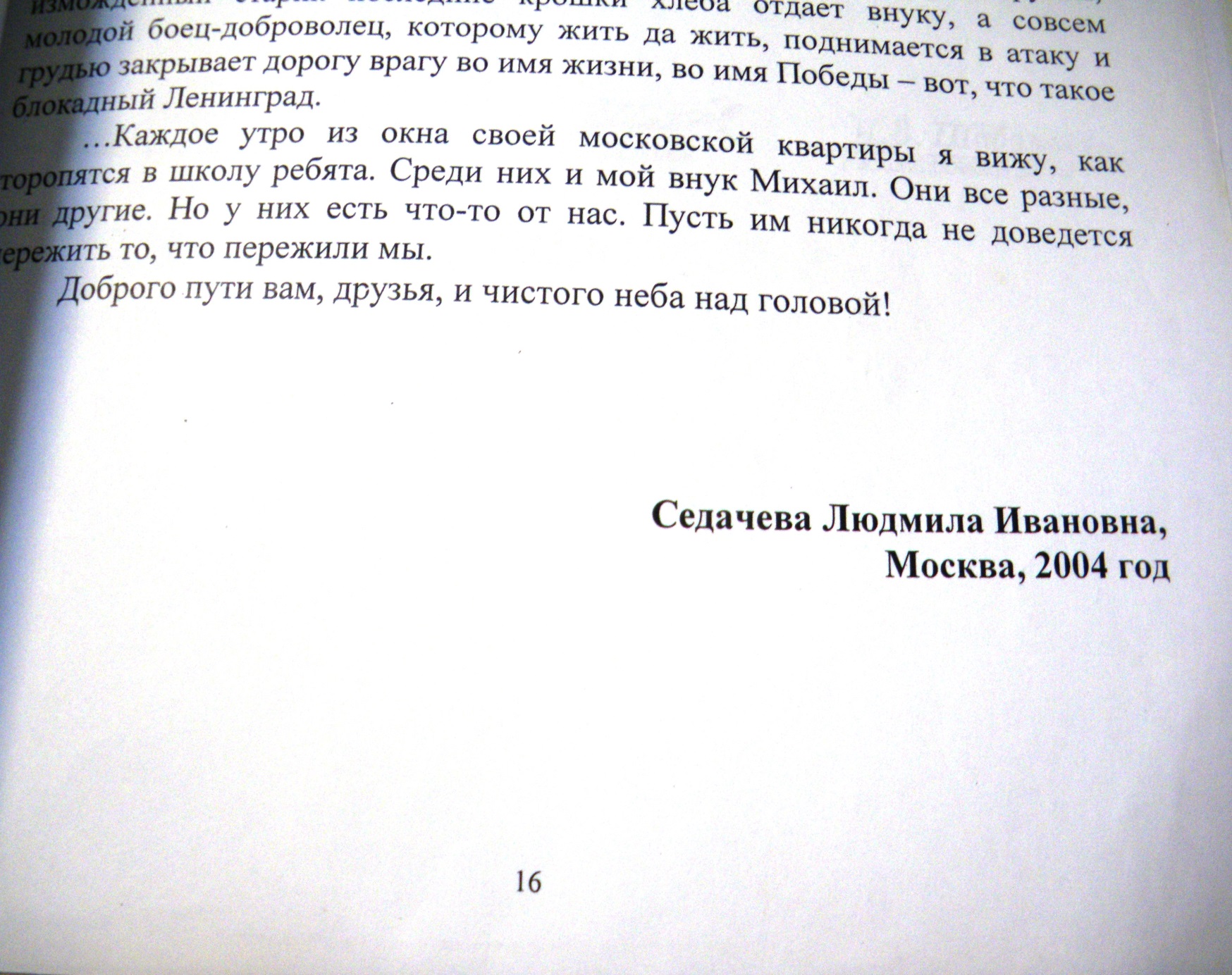 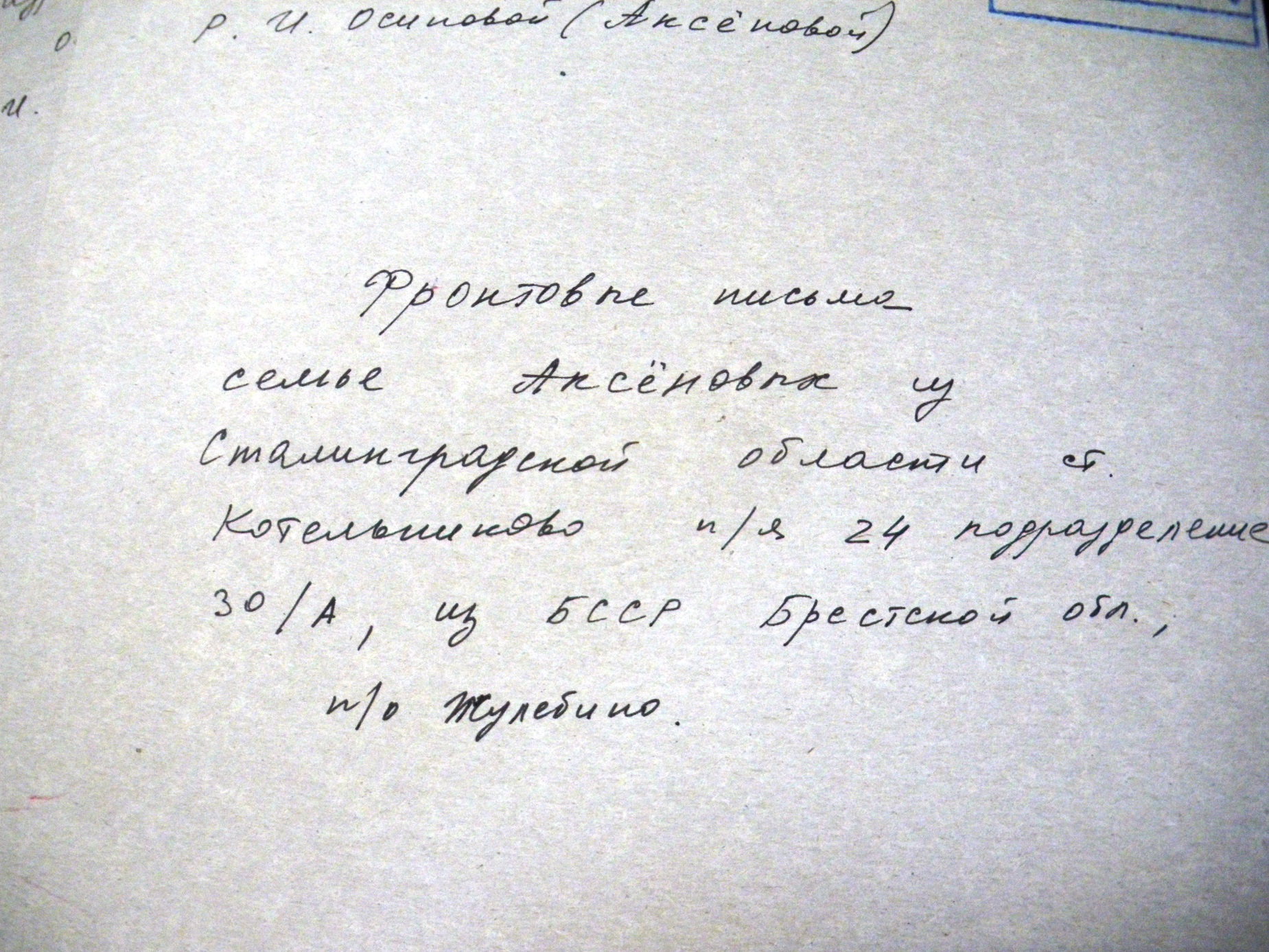 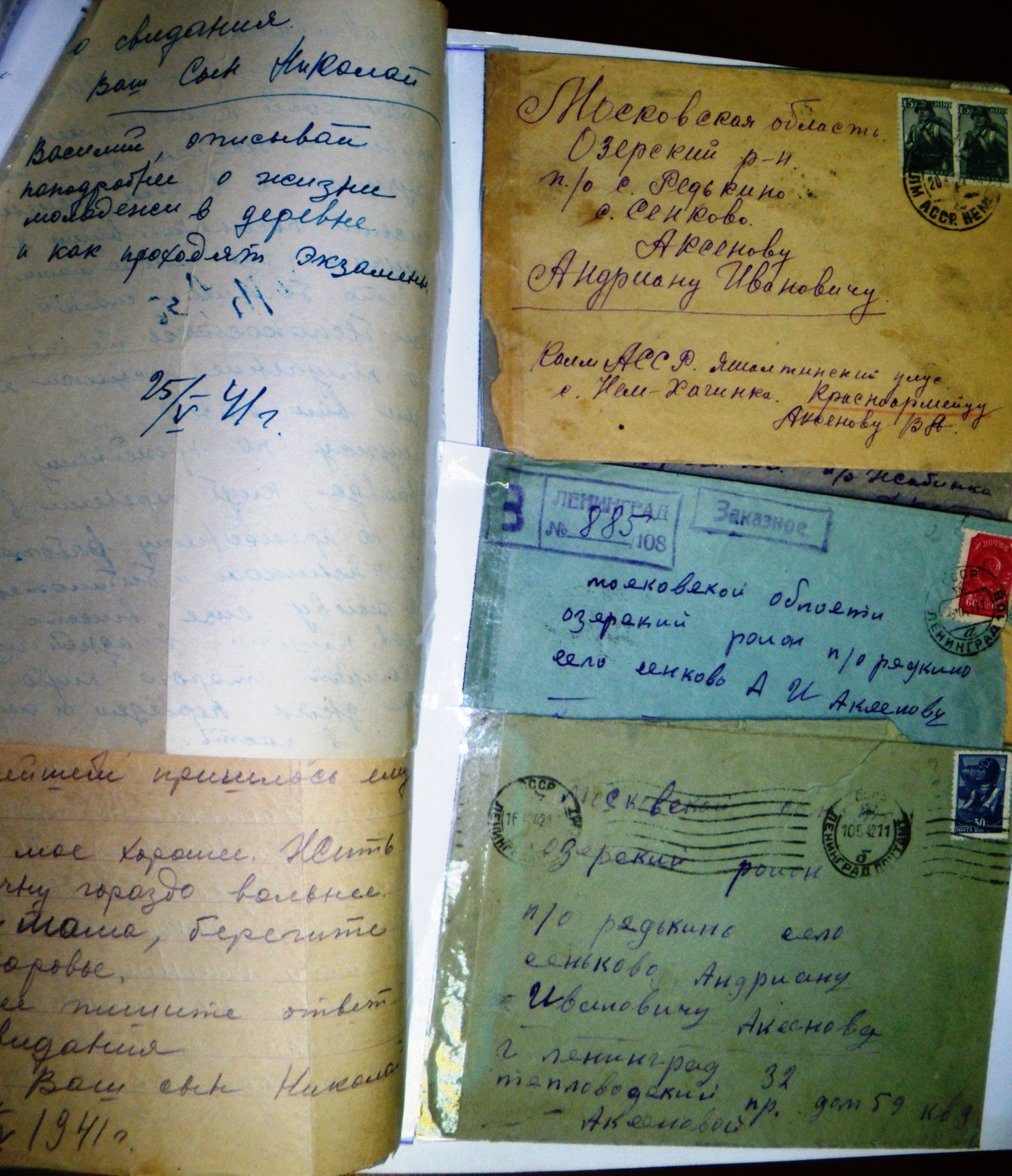 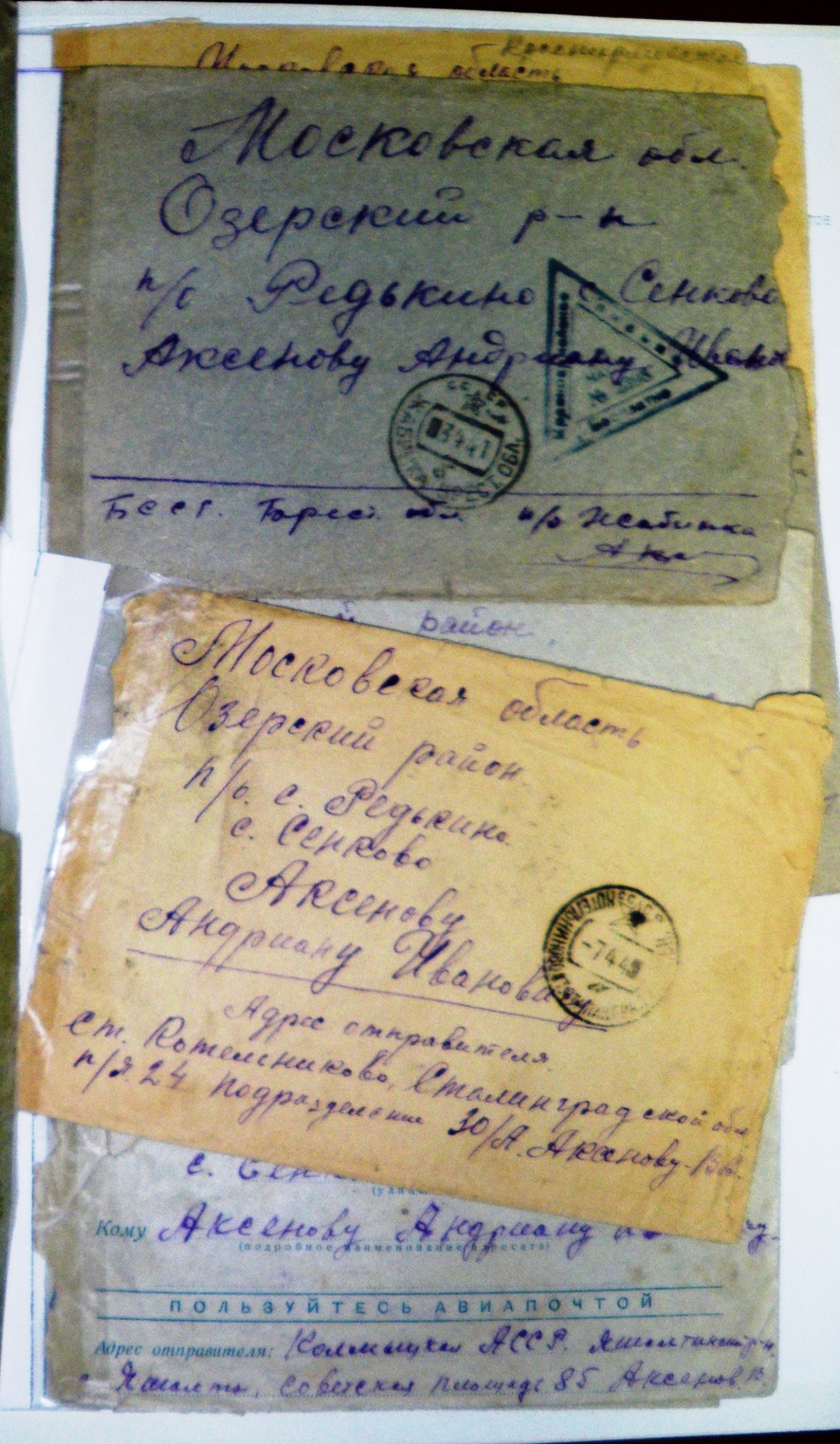 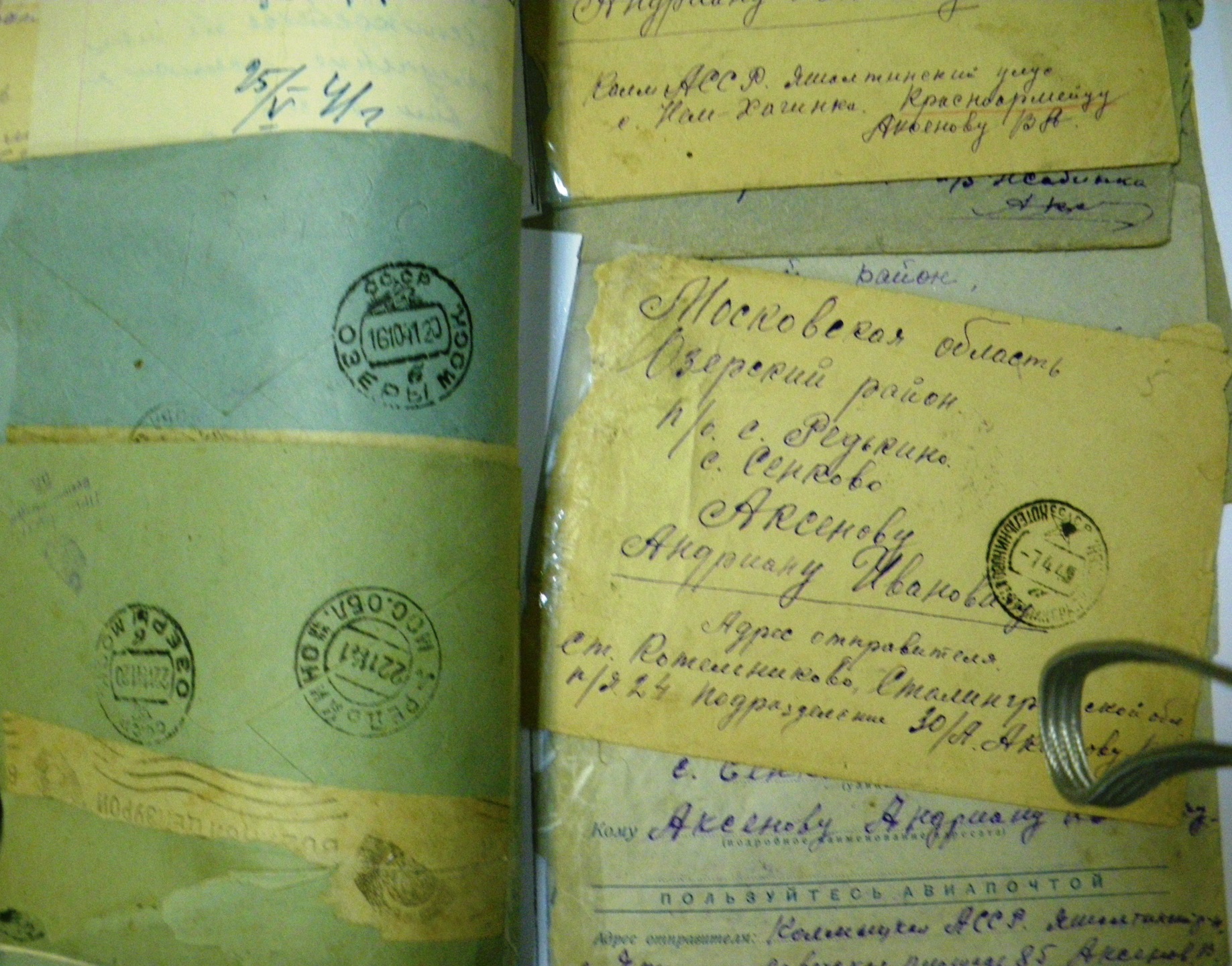 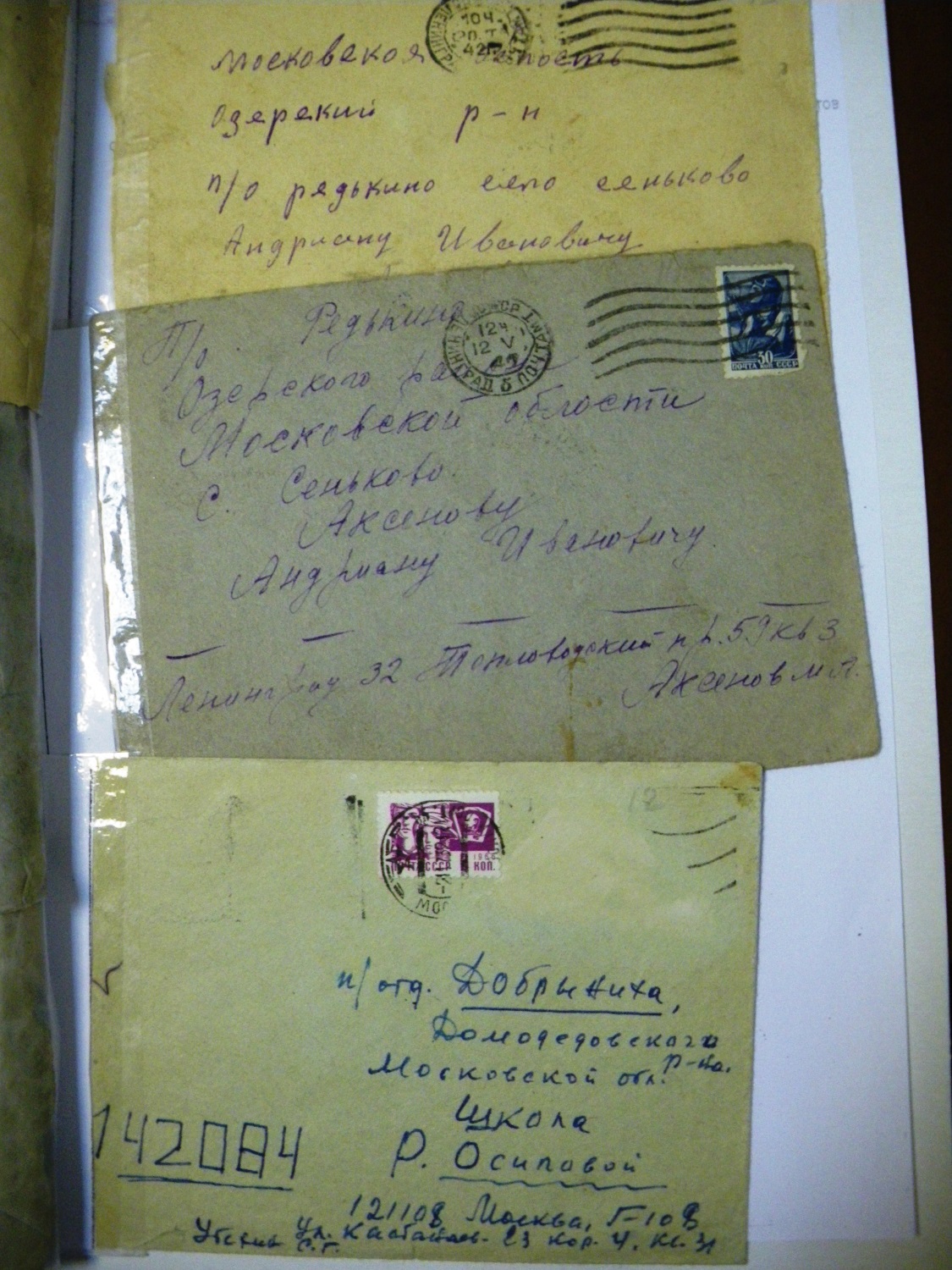 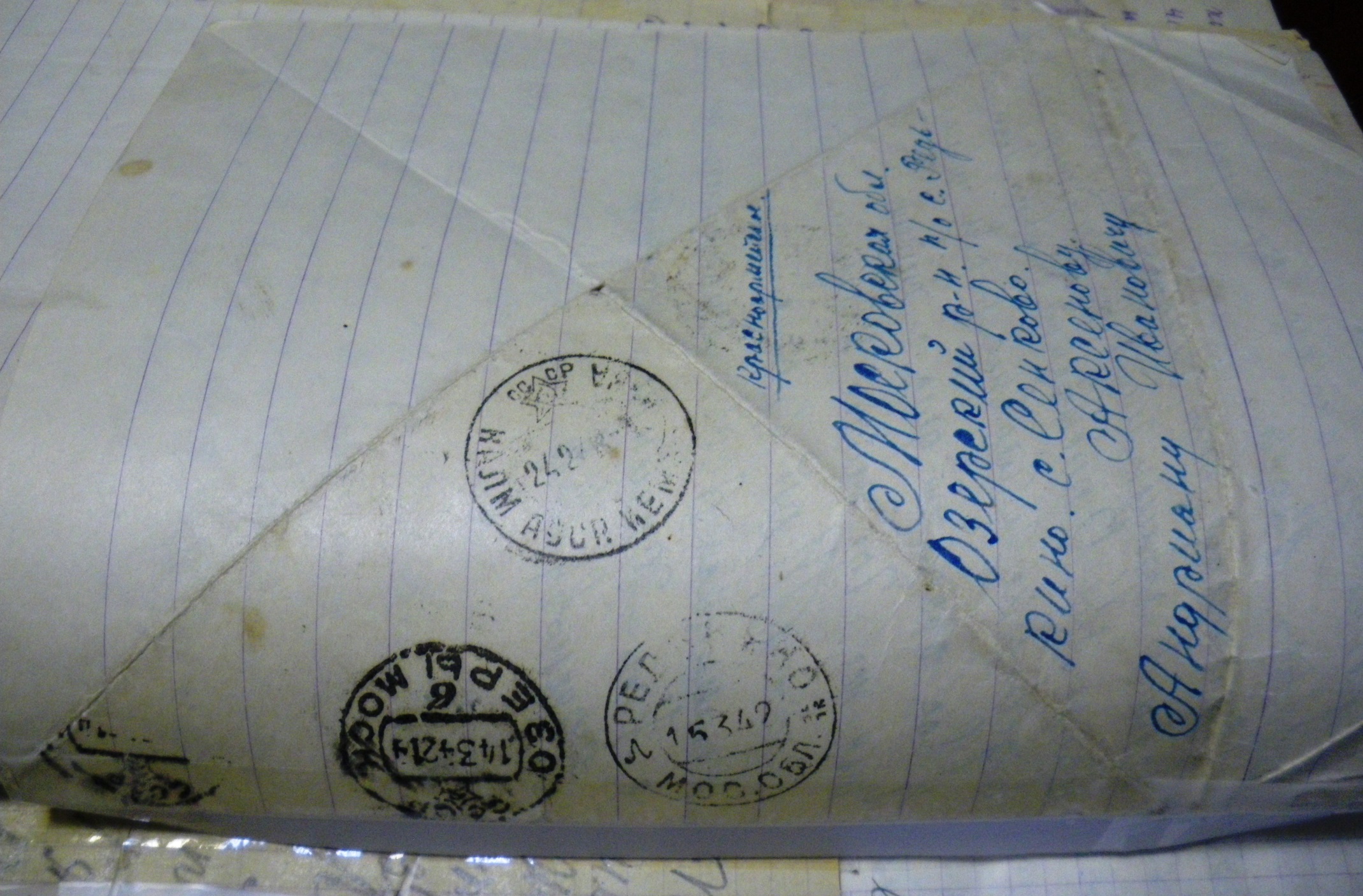 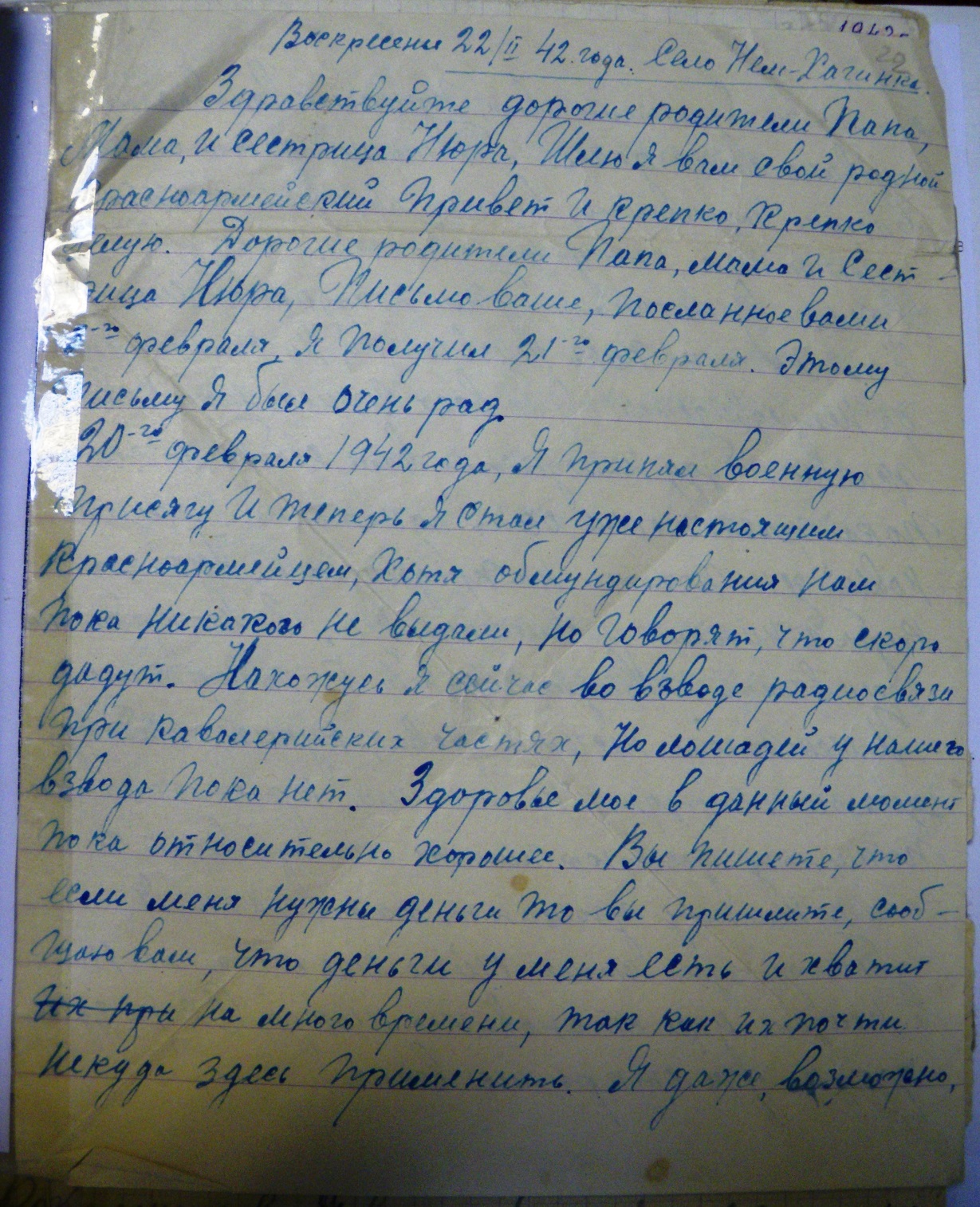 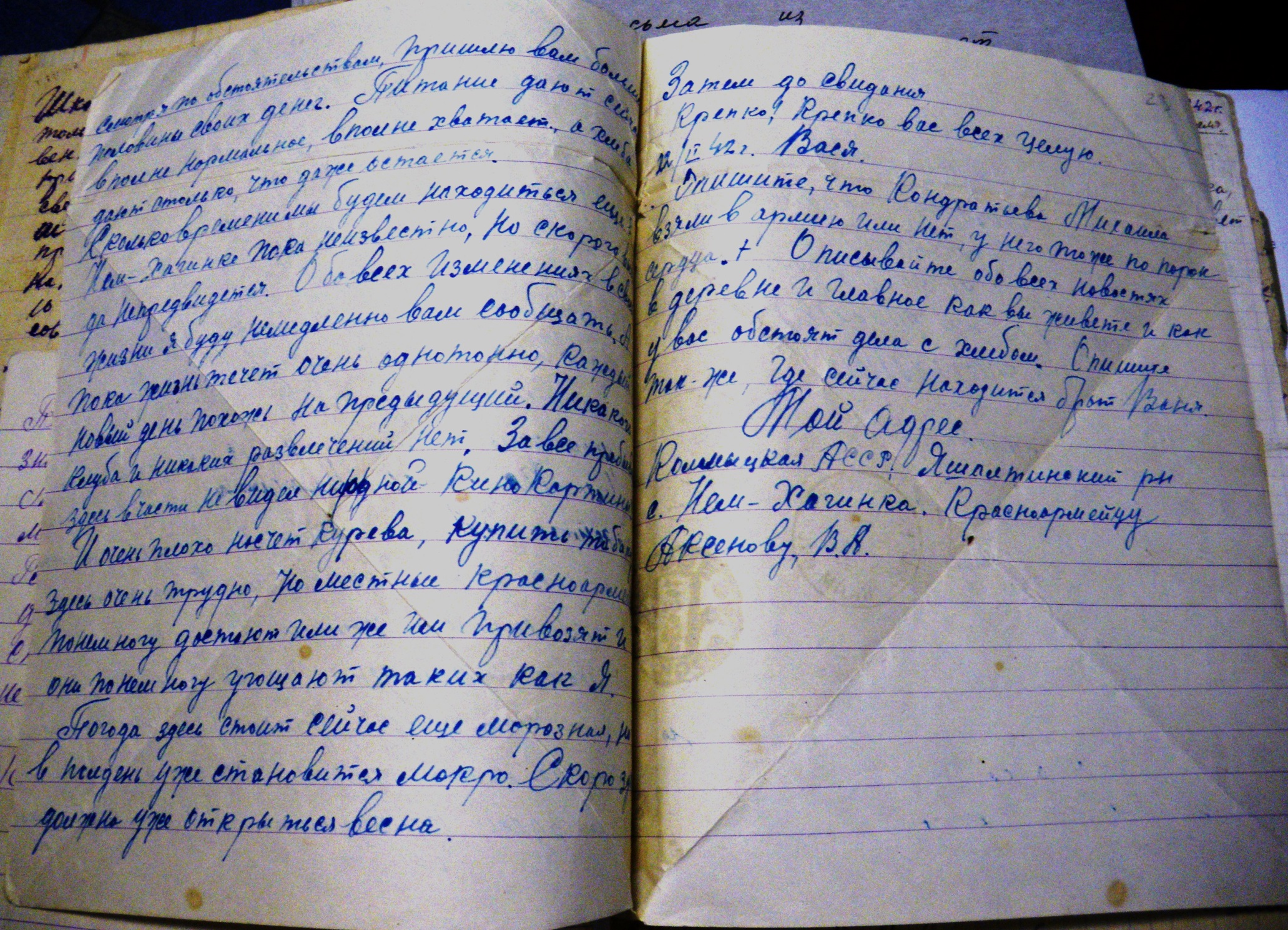 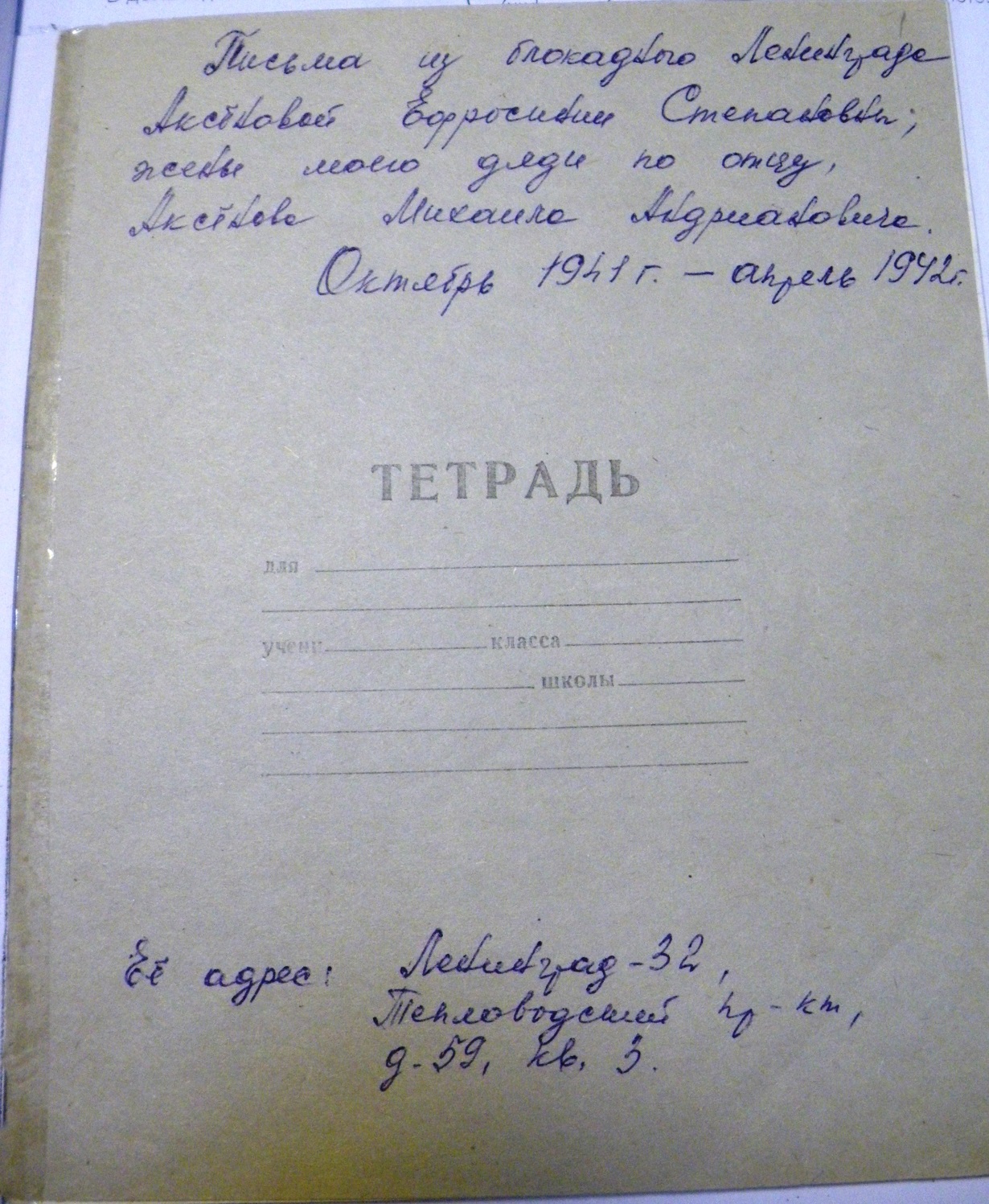 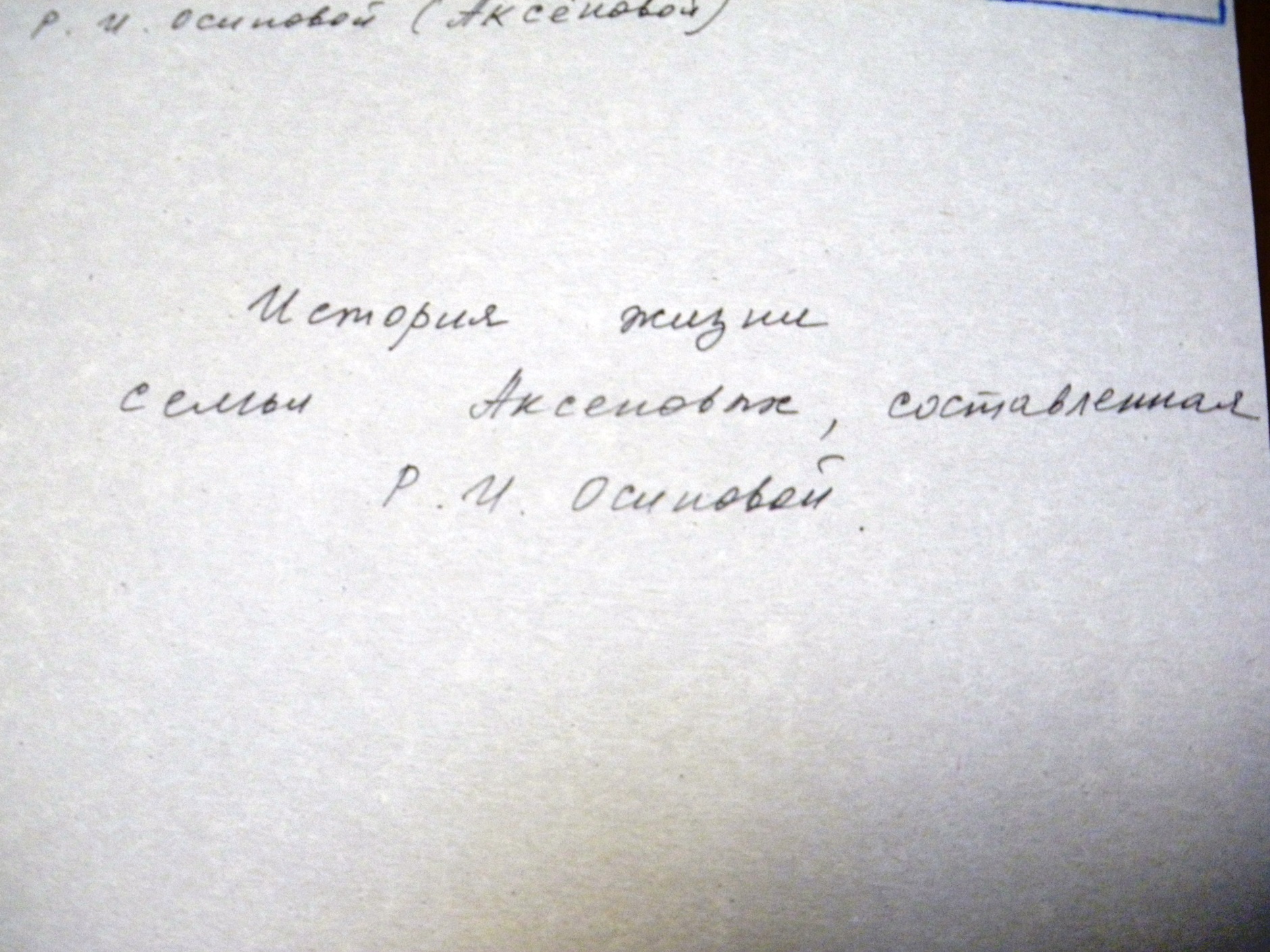 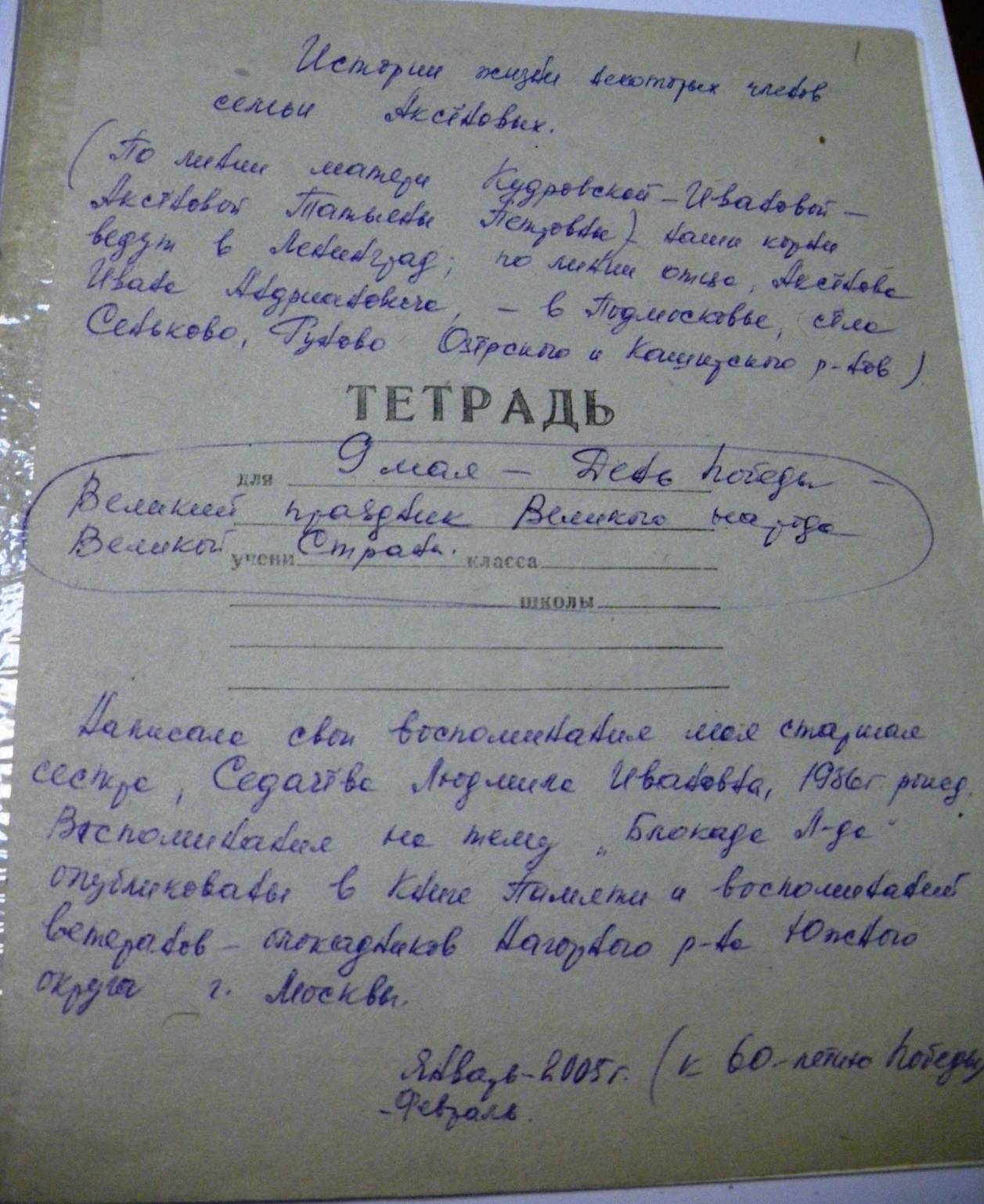 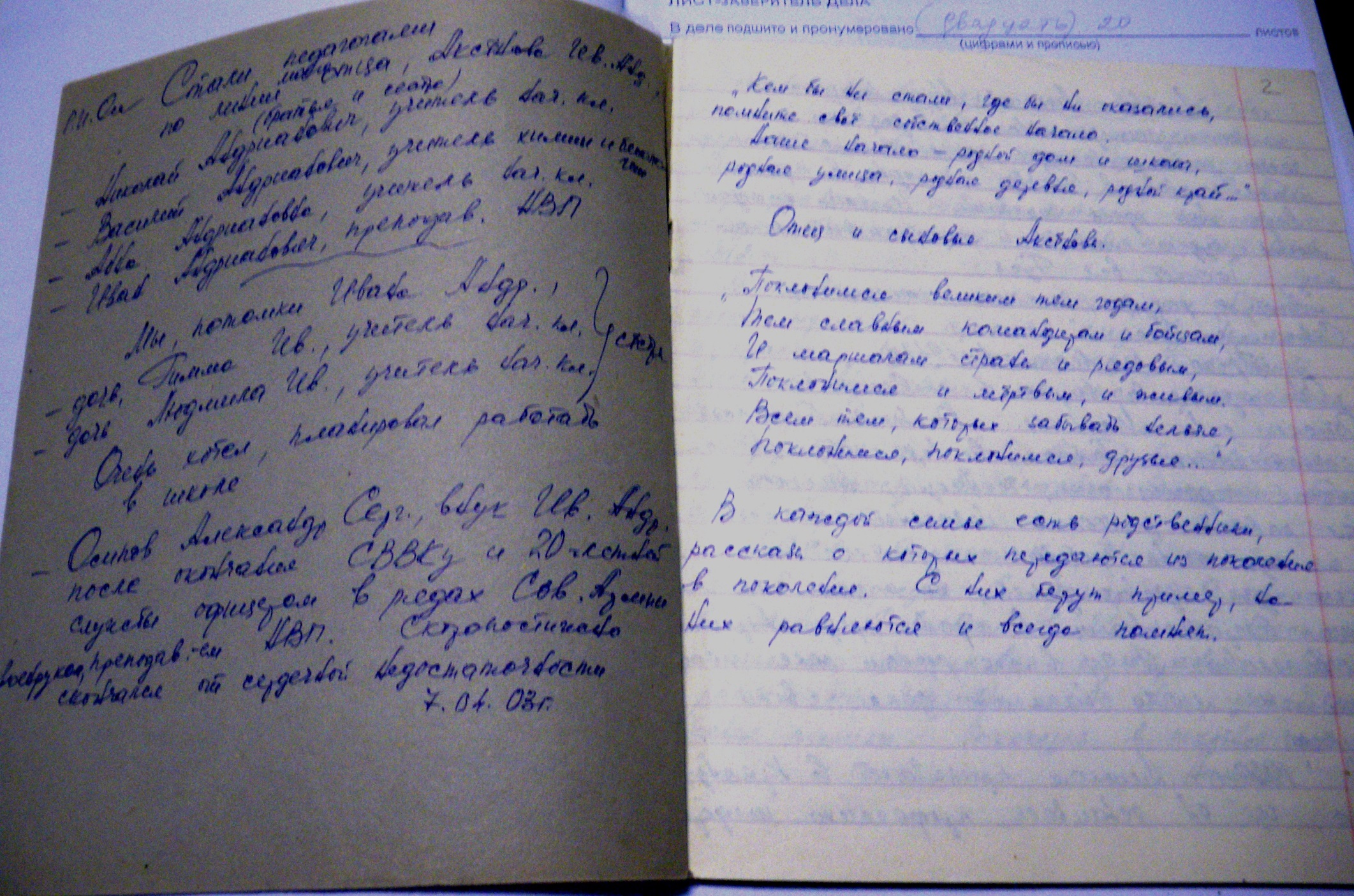 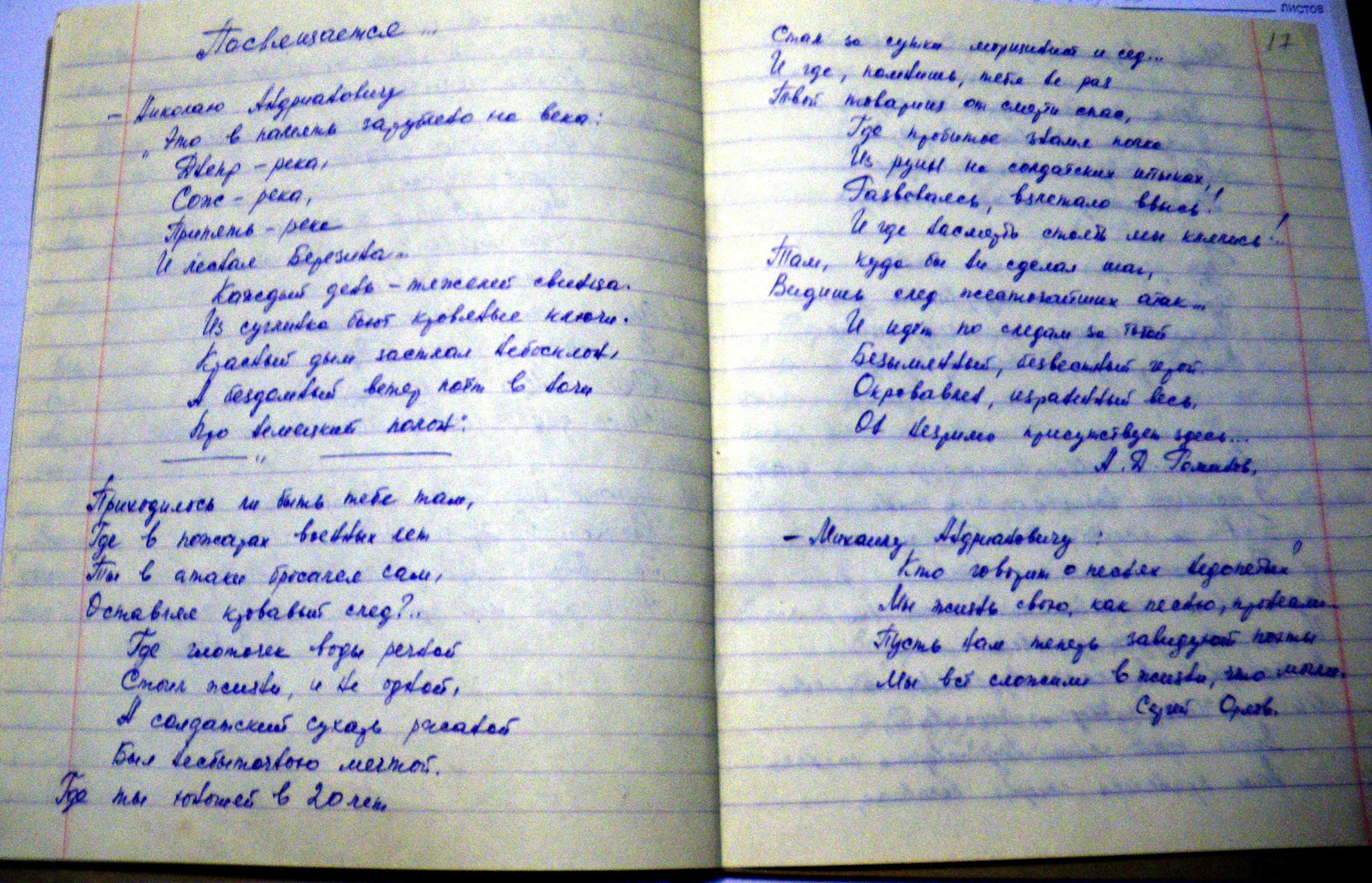 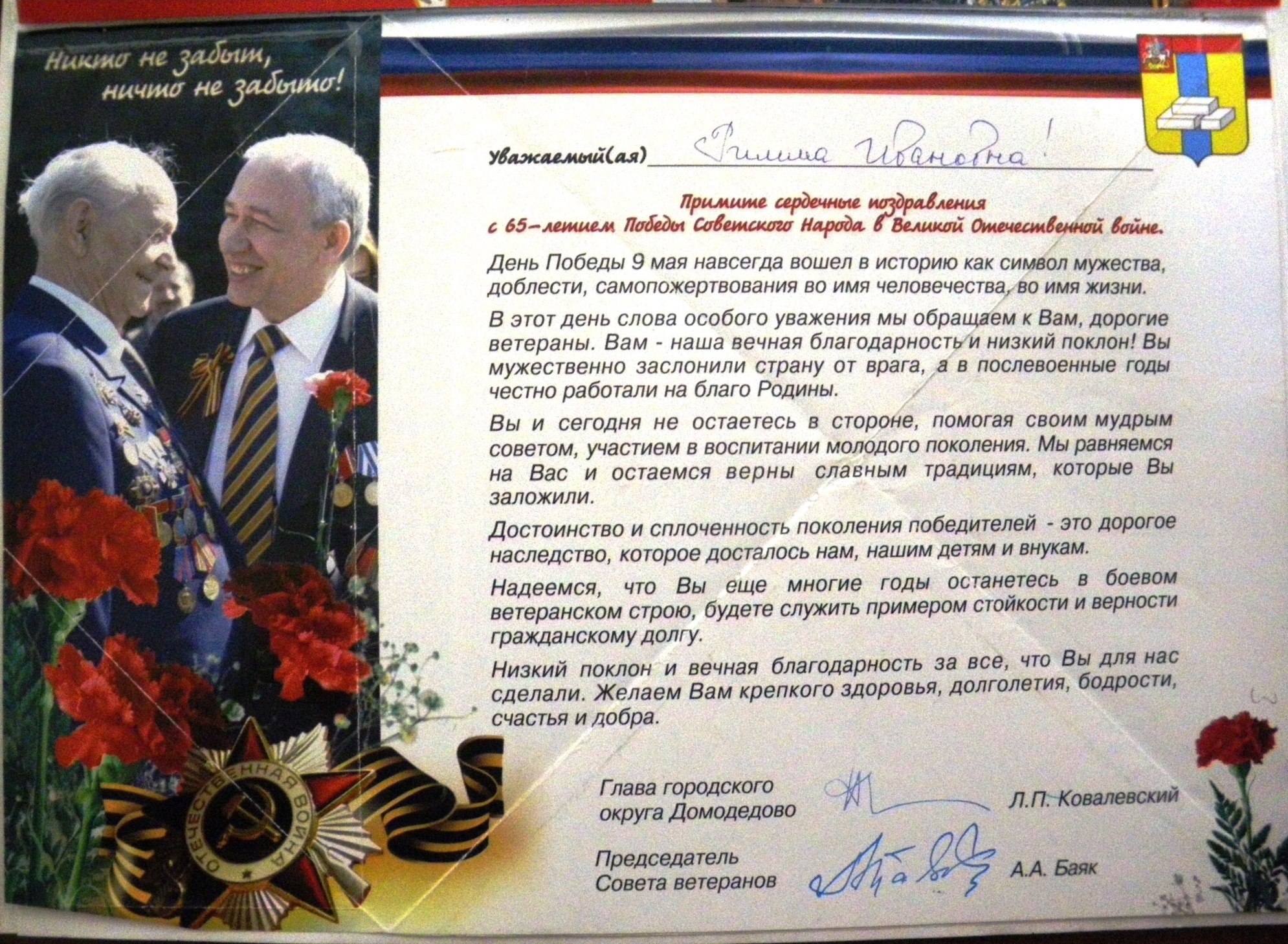 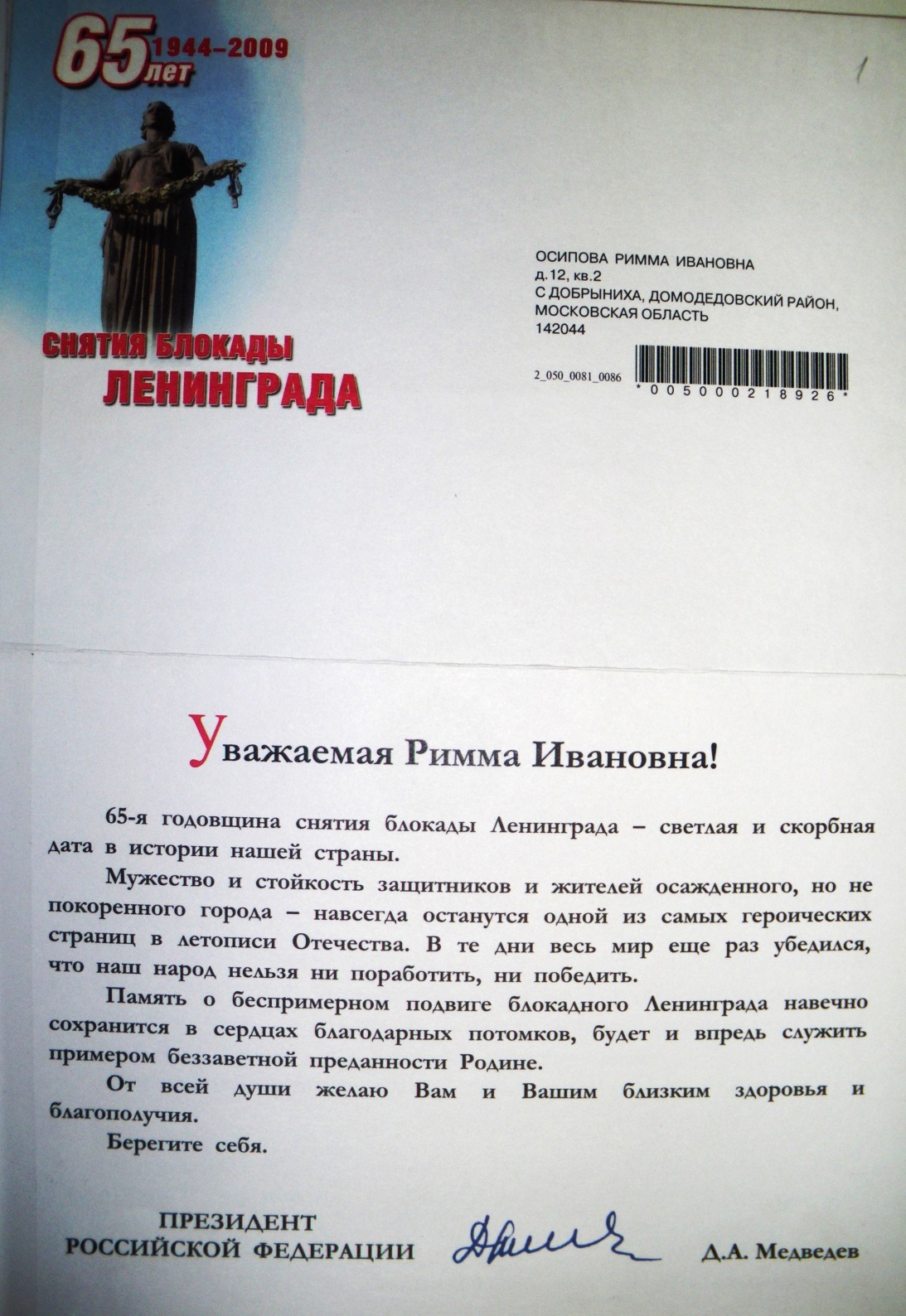 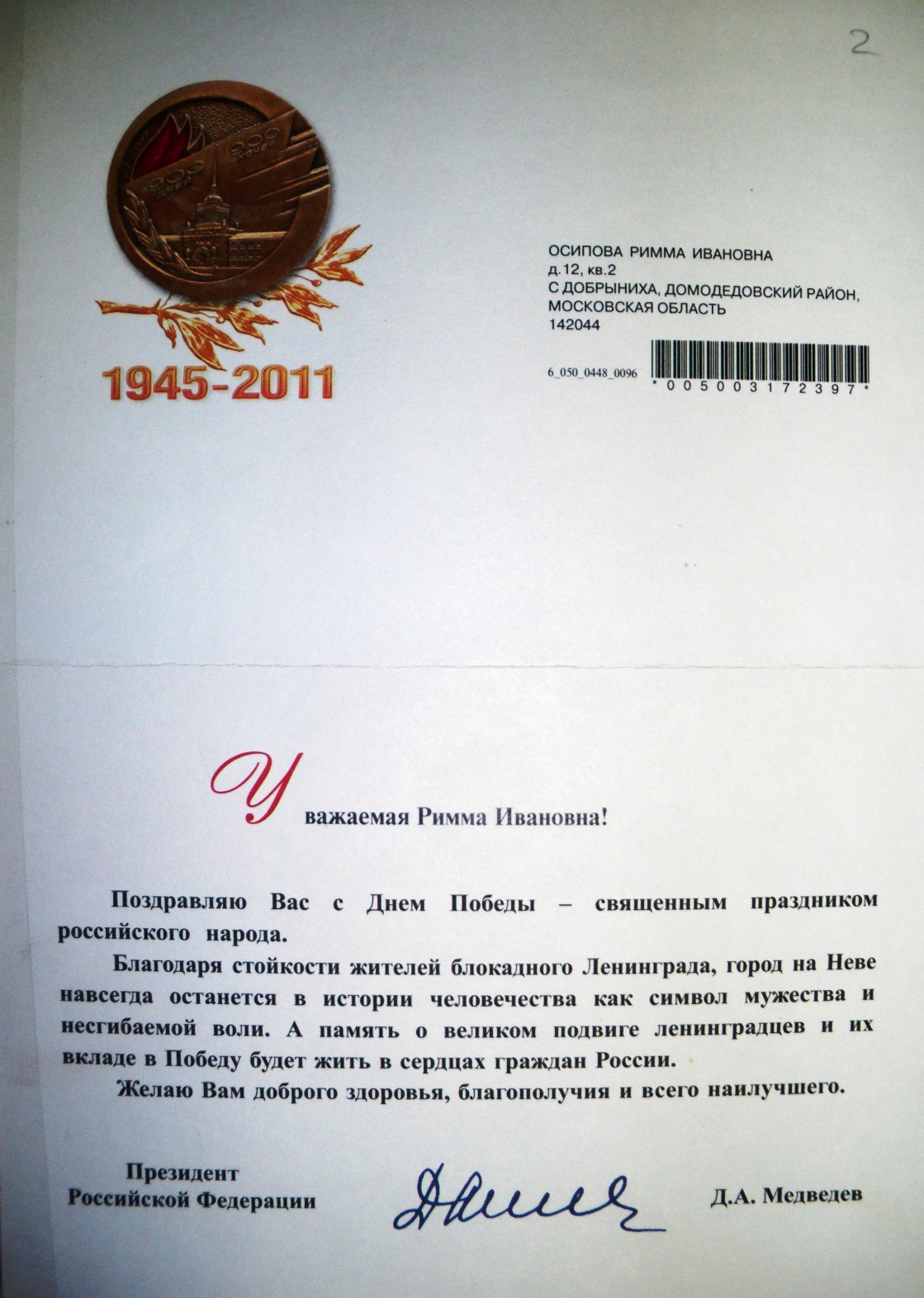 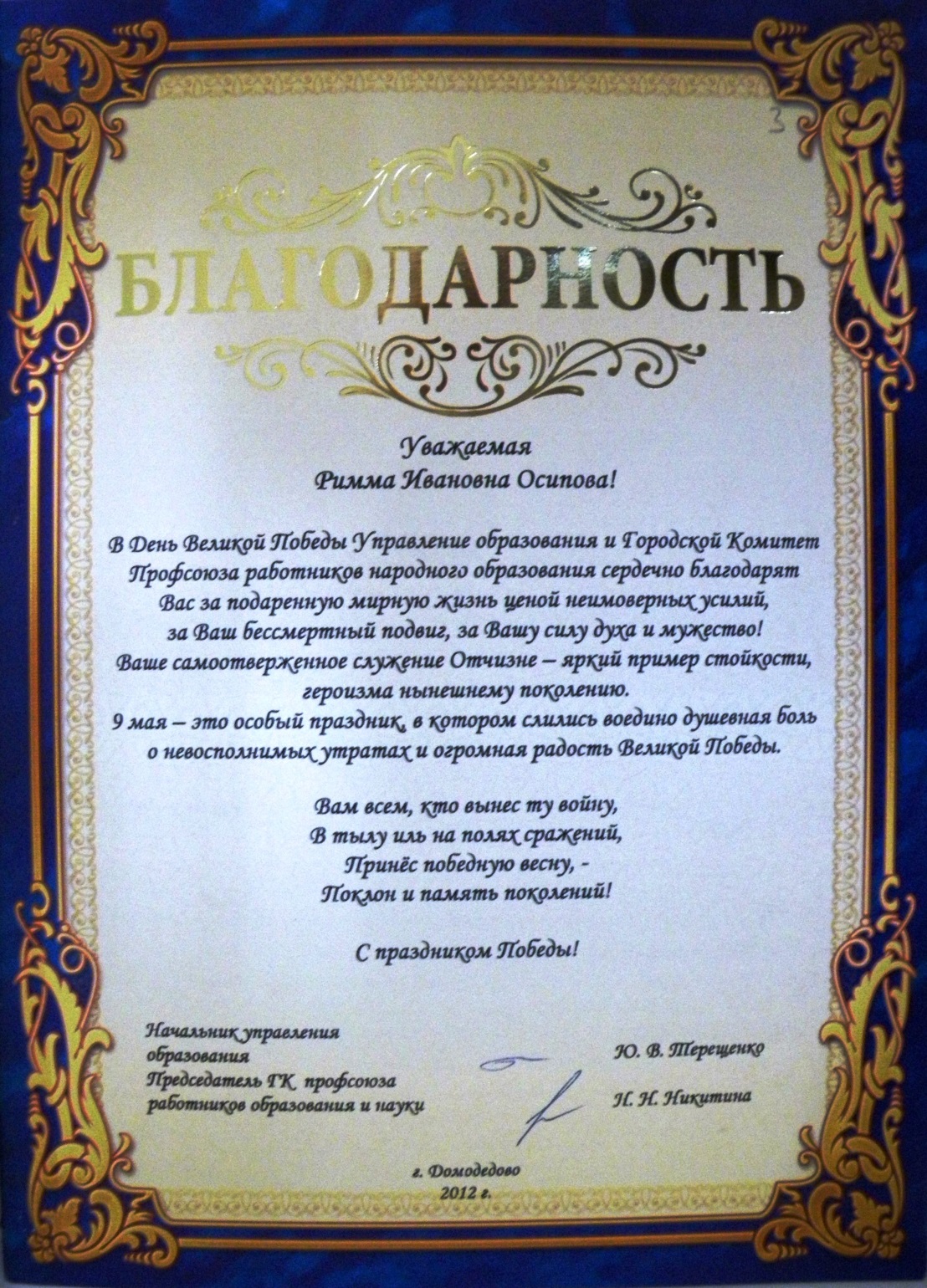 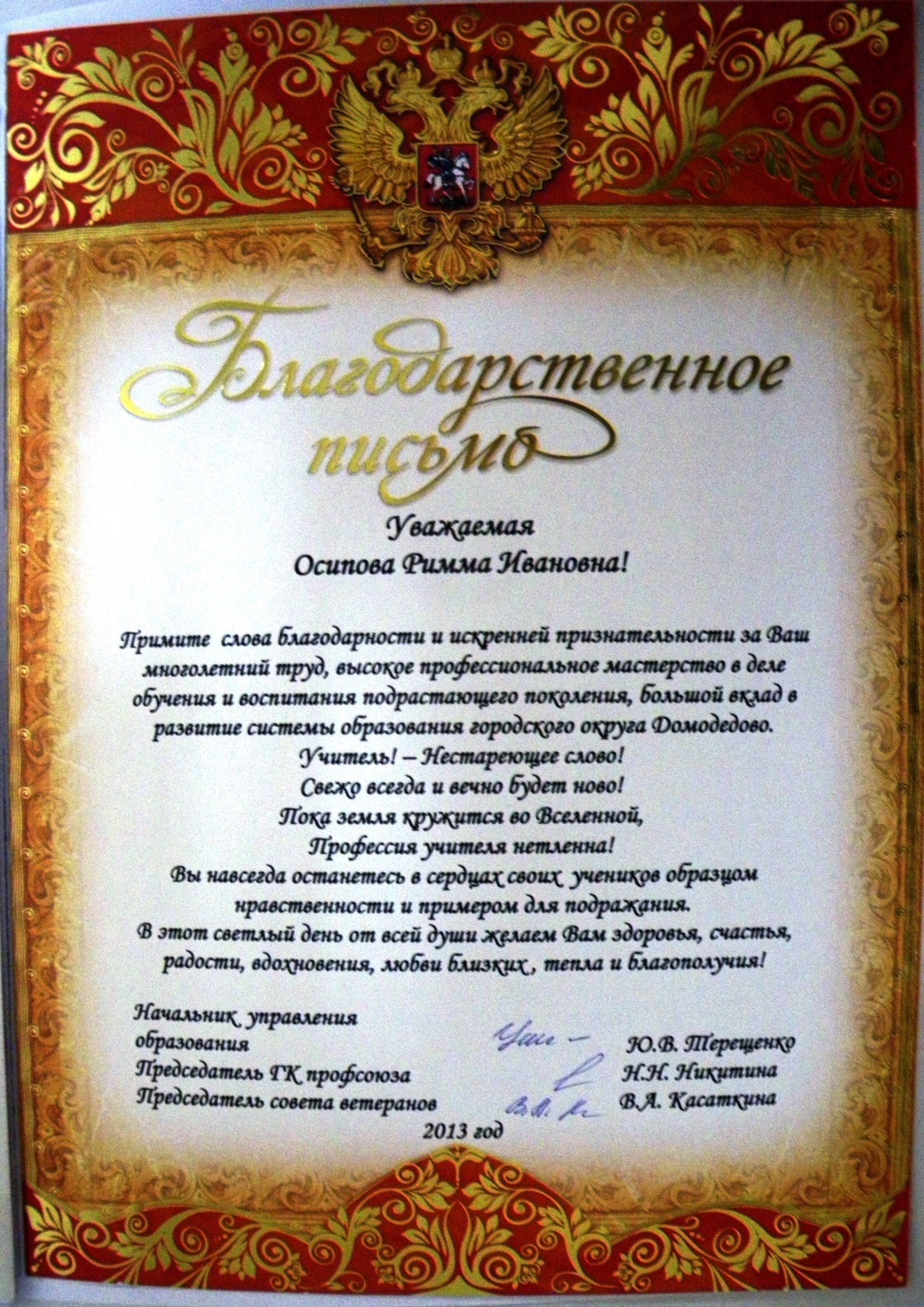